Om denne ESG-skabelon
Denne ESG-skabelon er udviklet som inspiration til virksomheder, der ønsker at opgøre deres
ESG-nøgletal. Vær opmærksom på, at ESG-skabelonen er vejledende. Du har som virksomhed selv ansvar for dine data og øvrige oplysninger i skabelonen.

Hvilke ESG-nøgletal kan din virksomhed bruge?
Der findes mange forskellige ESG-nøgletal. Der er på nuværende tidspunkt ikke nogen fælles europæisk standard for ESG-nøgletal målrettet små og mellemstore virksomheder. 

Denne skabelon tager udgangspunkt i Erhvervsstyrelsens idékatalog om ESG-nøgletal, der består af 21 udvalgte nøgletal. 

Find idékataloget på Virksomhedsguiden 


Opgørelse af nøgletal
Som udgangspunkt bør du opgøre alle 21 nøgletal fra Idékataloget og kun udelade nøgletal, hvis det ikke er relevant for din type virksomhed, eller at du har særlige dataudfordringer. 

Nøgletallene, der hører under E (dvs. vedr. klima og miljø) kan du få hjælp til at opgøre  gennem Klimakompasset.

Opgørelsen af din virksomheds  S (sociale) og G (ledelsesmæssige) nøgletal kræver, at du og din virksomhed selv indsamler den relevante data og foretager beregningerne. 

Du kan finde beregningsmetoder for alle nøgletallene i skabelonen på s. 12. 

Principper for opgørelse af ESG-nøgletal
Når du opgør din virksomheds ESG-nøgletal, bør du følge nedenstående principper:
Åbenhed
Du bør offentliggøre klar og tilstrækkelig information, så læseren kan bedømme troværdigheden af de opgjorte nøgletal. Det er også vigtigt, at du er åben i forhold til at beskrive indsatser, som ikke lykkedes, eller som du ikke er nået helt i mål med.

Konsistens
Du bør anvende data og antagelser, der gør det muligt at opgøre nøgletallene på samme måde hvert år. Hvis du ændrer i dine datakilder eller antagelser, bør du gøre opmærksom på dette i rapporten og beskrive, hvilken betydning ændringen har for dine nøgletal.

Nøjagtighed
Det er umuligt at få perfekte data, men du bør sigte efter, at data er så nøjagtigt som muligt. I tilfælde af usikkerhed bør du gøre brug af de mest konservative antagelser, så du fx ikke underestimerer din virksomheds CO2-udledninger.


NB. Teksten skrevet i BLÅ og GUL er blot hjælpetekst, som kan guide dig og din virksomhed igennem udfyldelse af skabelonen, og skal ikke indgå i den endelige opgørelse. 






Denne skabelon er hentet på Virksomhedsguiden
1
OPGØRELSE 20XX
Indholdsfortegnelse
Lav en indholdsfortegnelse, der beskriver indholdet i din ESG-opgørelse. Der er ikke en fast opskrift for, hvad din ESG-opgørelse skal indeholde, men du kan tage udgangspunkt i nedenstående indholdsfortegnelse, som kan tilpasses til din virksomhed. 

Hvis du arbejder med FN's Verdensmål, har produktcertificeringer, miljømærker eller andet relevant bæredygtighedsdokumentation, kan det med fordel inkluderes i din ESG-opgørelse.

Indledning				side 3	
Fakta om virksomheden			side 5
Indsatsområder	                                                       side 6                                                   
Opgørelse af ESG-nøgletal			side 7
Opgørelsespraksis			side 12

Andre mulige indholdselementer
Væsentlighedsvurdering			side 15
Due diligence for bæredygtighed                                                 side 16
Virksomhedens arbejde med FN's Verdensmål​                       side 17
Mærker, certificeringer og andre forpligtelser	side 18

3
3
Forord
Start din virksomheds ESG-opgørelse med en indledning. Der er ikke en fast "opskrift" for, hvad der skal indgå i dette afsnit, men du kan beskrive​:

Virksomheden og dens kerneaktiviteter
Virksomhedens overordnede mission/vision
Virksomhedens forretningsmodel og bæredygtighedsstrategi (hvis du har én).
Hvilke udfordringer og risici, virksomheden oplever i forhold til bæredygtighed.
Tiltag inden for bæredygtighed.
Hvad vil man bruge sin ESG-opgørelse til?
Forordet kan med fordel underskrives af virksomhedens CEO. Det kan være en god anledning til at forankre og forpligte ledelse og evt. bestyrelse i virksomhedens bæredygtighedsarbejde
4
Fakta om [indsæt din virksomheds navn]
I dette afsnit kan du beskrive grundlæggende fakta om din virksomhed. Du kan tage udgangspunkt i nedenstående tabel, som kan gøre det lettere at danne sig et overblik over virksomheden.
5
Indsatsområder
I dette afsnit kan du beskrive din virksomheds indsatsområder inden for bæredygtighed. Din virksomhed kan både iværksætte indsatser inden for de områder, hvor du allerede klarer dig godt, men det kan også være inden for de områder, hvor du oplever udfordringer. I dette afsnit kan du beskrive din virksomheds målsætninger inden for bæredygtighed, de tiltag, du har sat i gang og give en status for, hvor langt du er nået.
6
Fakta om [indsæt din virksomheds navn]
7
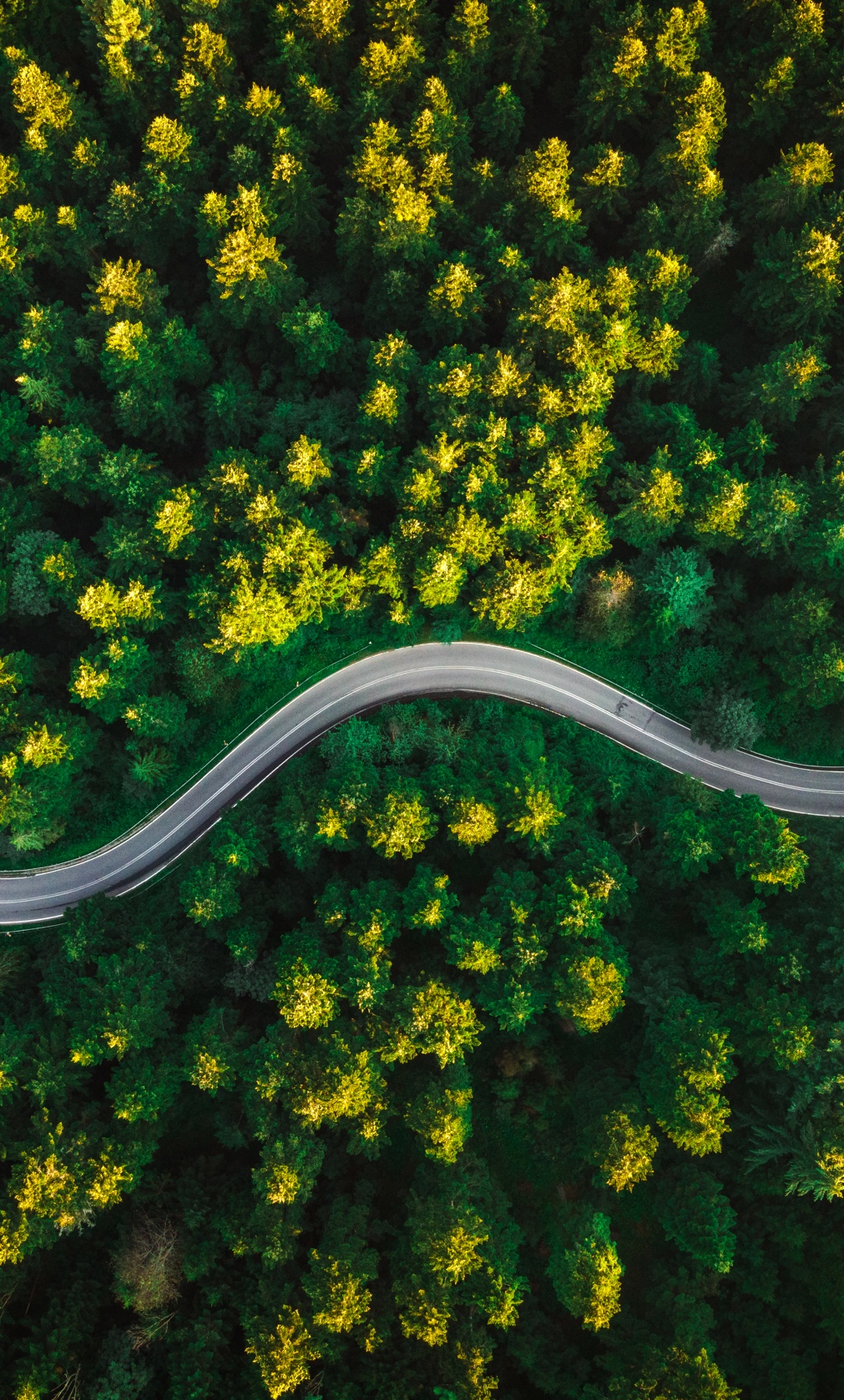 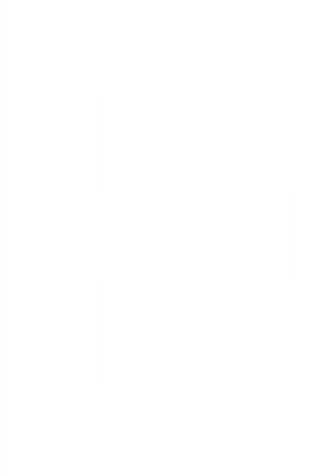 I dybden med E-nøgletal
Oversigten over opgørelsen af dine ESG-nøgletal på forrige side bør ikke stå alene. Du kan med fordel forholde dig konkret til de forskellige nøgletal. Indholdet i dette afsnit afhænger af, hvad opgørelsen af ESG-nøgletal viser, men du kan fx beskrive:

CO2-udledninger
Hvordan er forholdet mellem virksomhedens udledninger i scope 1, 2 og evt. 3?
Har der været positive/negative udviklinger inden for de forskellige scopes og i virksomhedens samlede CO2-udledninger? Hvad skyldes det?
Hvordan forventer du, at virksomhedens CO2-udledninger vil udvikle sig fremover?
Vandforbrug
Hvad viser opgørelsen?
Er der sket positive/negative udviklinger? Hvis ja, hvad skyldes det?
Hvordan forventer du, at virksomhedens vandforbrug/energiforbrug vil udvikle sig fremover?

Energiforbrug
Hvad viser opgørelsen?
Er der sket positive/negative udviklinger? Hvis ja, hvad skyldes det?
Hvordan forventer du, at virksomhedens vandforbrug/energiforbrug vil udvikle sig fremover?
Affaldshåndtering
Hvad viser opgørelsen? 
Er der sket en positiv/negativ udvikling? Hvis ja, hvad skyldes det? 
Hvordan forventer du, at virksomhedens vandforbrug/energiforbrug vil udvikle sig fremover? 

3
8
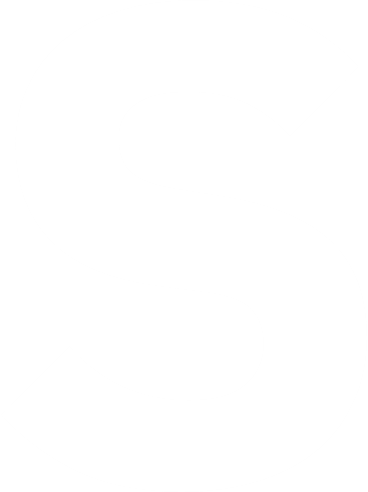 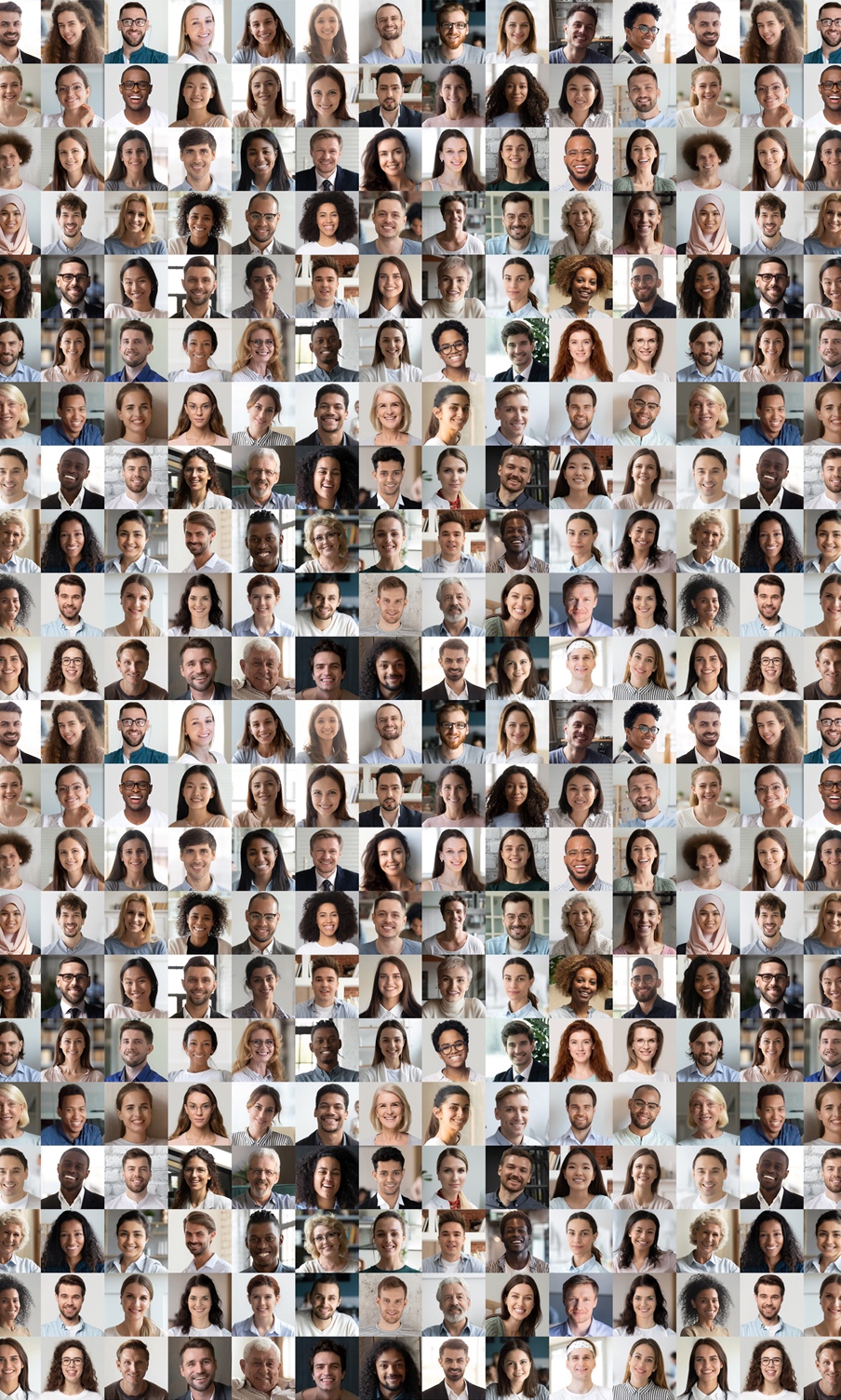 I dybden med S-nøgletal
Oversigten over opgørelsen af dine ESG-nøgletal bør ikke stå alene. Du kan derfor med fordel forholde dig konkret til de forskellige nøgletal. Indholdet i dette afsnit afhænger af hvad opgørelsen af ESG-nøgletal viser, men du kan fx beskrive:

Sygefravær
Hvad viser opgørelsen? 
Er der sket en positiv/negativ udvikling? 
Giver opgørelsen anledning til nye tiltag?

Arbejdsulykker
Hvad viser opgørelsen? 
Er der sket en positiv/negativ udvikling? 
Giver opgørelsen anledning til nye tiltag?

Kønsdiversitet
Hvad viser opgørelsen? 
Er der sket en positiv/negativ udvikling? 
Giver opgørelsen anledning til nye tiltag?

3
9
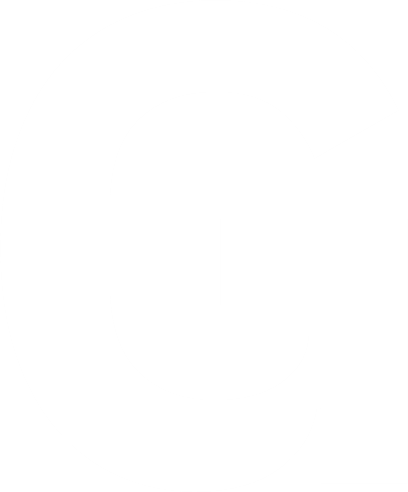 I dybden med G-nøgletal
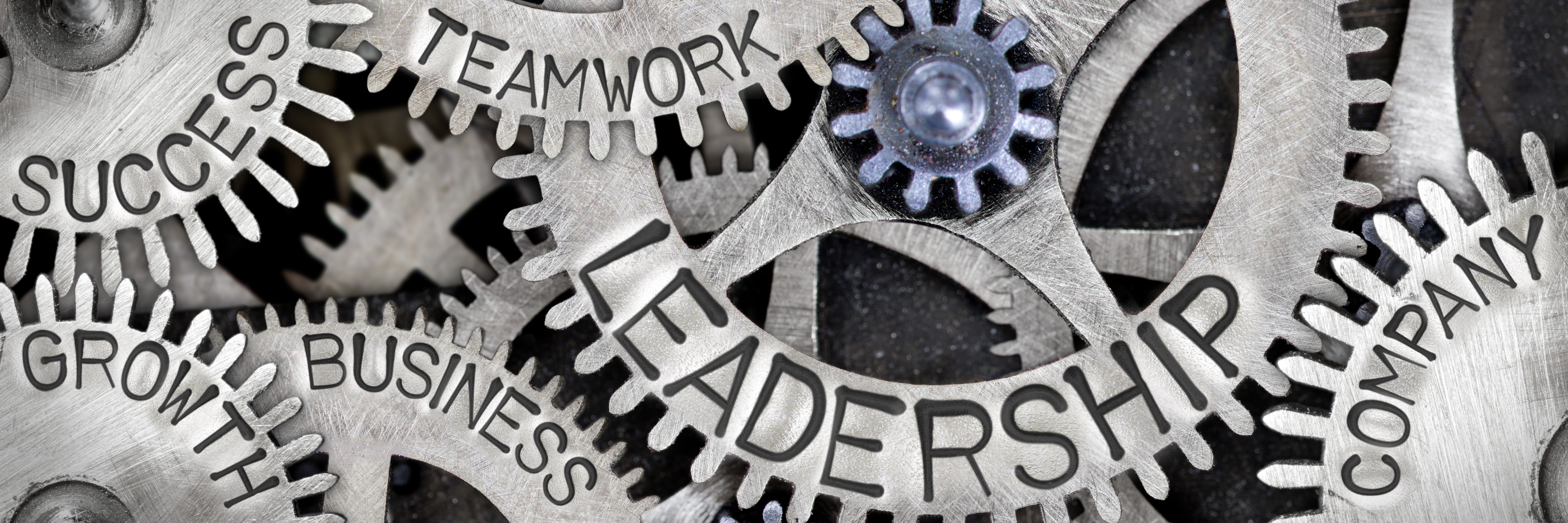 Oversigten over opgørelsen af dine ESG-nøgletal bør ikke stå alene. Du kan derfor med fordel forholde dig konkret til de forskellige nøgletal. Indholdet i dette afsnit afhænger af hvad opgørelsen af ESG-nøgletal viser, men du kan fx beskrive:

Lønforskel mellem CEO og medarbejdere
Hvad viser opgørelsen om lønforskellen mellem CEO og medarbejdere?
Er virksomheden tilfreds med niveauet for lønforskellen mellem CEO/medarbejder?
Har der været en positiv/negativ udvikling?
Giver opgørelsen anledning til nye tiltag?

Lønforskel mellem køn
Er der lønforskel mellem kønnene i virksomheden? Hvis ja, hvad skyldes dette?
Har der været en positiv/negativ udvikling?
Kommer din virksomhed til at iværksætte tiltag for at sikre ligeløn mellem kønnene?

3
10
Opgørelsespraksis
Det er vigtigt for ESG-opgørelsens troværdighed, at du fremlægger de beregningsmetoder, som du har brugt. Til det formål kan du tage udgangspunkt i nedenstående tabel, som giver en oversigt over beregningsmetoder til alle nøgletallene i Idékataloget. Hvis du udelader eller tilføjer nøgletal i din opgørelse eller vælger en anden beregningsmetode, skal det naturligvis justeres i tabellen.
11
Opgørelsespraksis fortsat
Det er vigtigt for ESG-opgørelsens troværdighed, at du forklarer din virksomheds opgørelsespraksis. Det er sjældent muligt at få perfekte data, men det er vigtigt at være åben om kvaliteten af ens datagrundlag. ​I dette afsnit kan du derfor beskrive relevante forudsætninger for dine beregninger som fx: ​

Hvilke aktiviteter indgår i virksomhedens udregning af scope 1, 2 og 3?
Hvordan har man indsamlet data til opgørelse af virksomhedens E, S og G nøgletal?
Er der noget data som du ikke har haft mulighed for at indsamle? Hvis ja, hvilke?
Er der usikkerheder tilknyttet til data og hvordan har man håndteret dette?
Har du ændret indsamlingsmetode sammenholdt med foregående år, hvis ja, hvilken betydning har dette for beregningerne?]

3
12
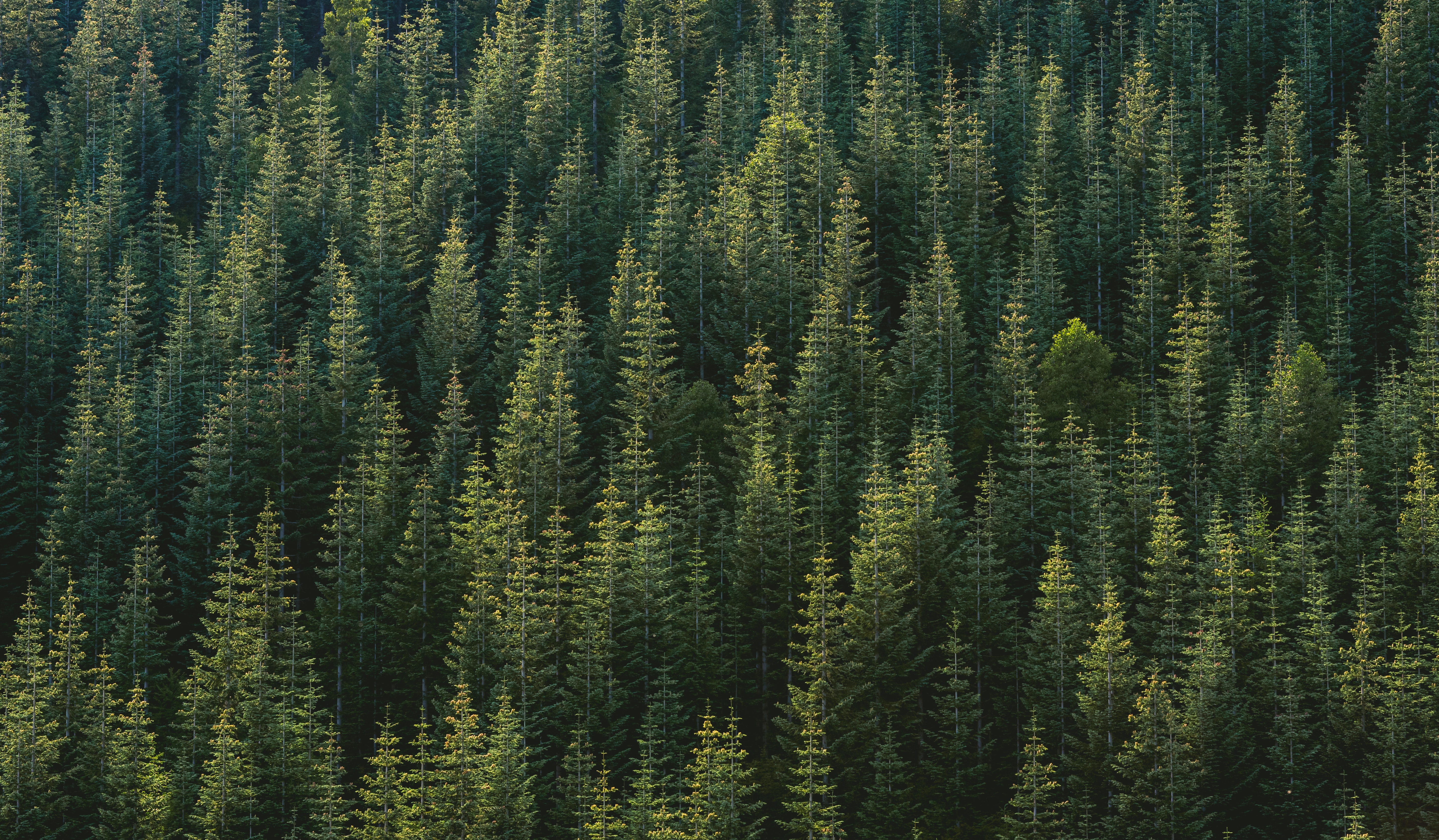 Tak for at læse med
[Indsæt informationer om din virksomhed, fx:
Navn 
CVR-nummer
Adresse 
Kontaktoplysninger]
13
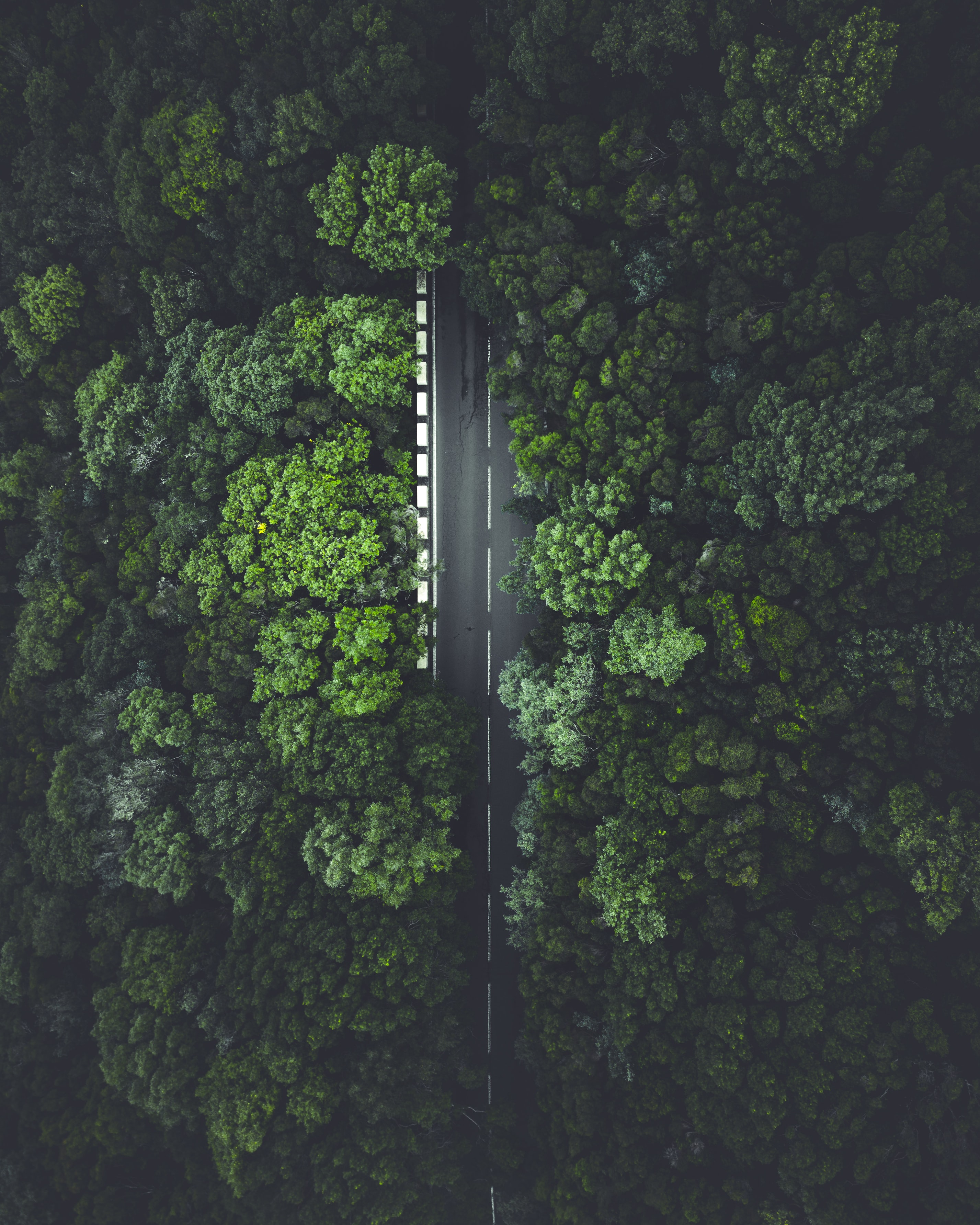 Andre mulige indholdselementer
I de følgende afsnit kan du finde skabeloner til øvrige indholdselementer, som kan være relevante for din virksomhed, fx en væsentlighedsvurdering, due diligence for bæredygtighed, FN's Verdensmål, mærker, certificeringer eller lign. Hvis du arbejder med andre relevante områder eller har internationale forpligtelser, fx Science Based Targets Initiative eller Global Compact, kan du også med fordel vælge at medtage dem i din ESG-opgørelse.
14
Væsentlighedsvurdering
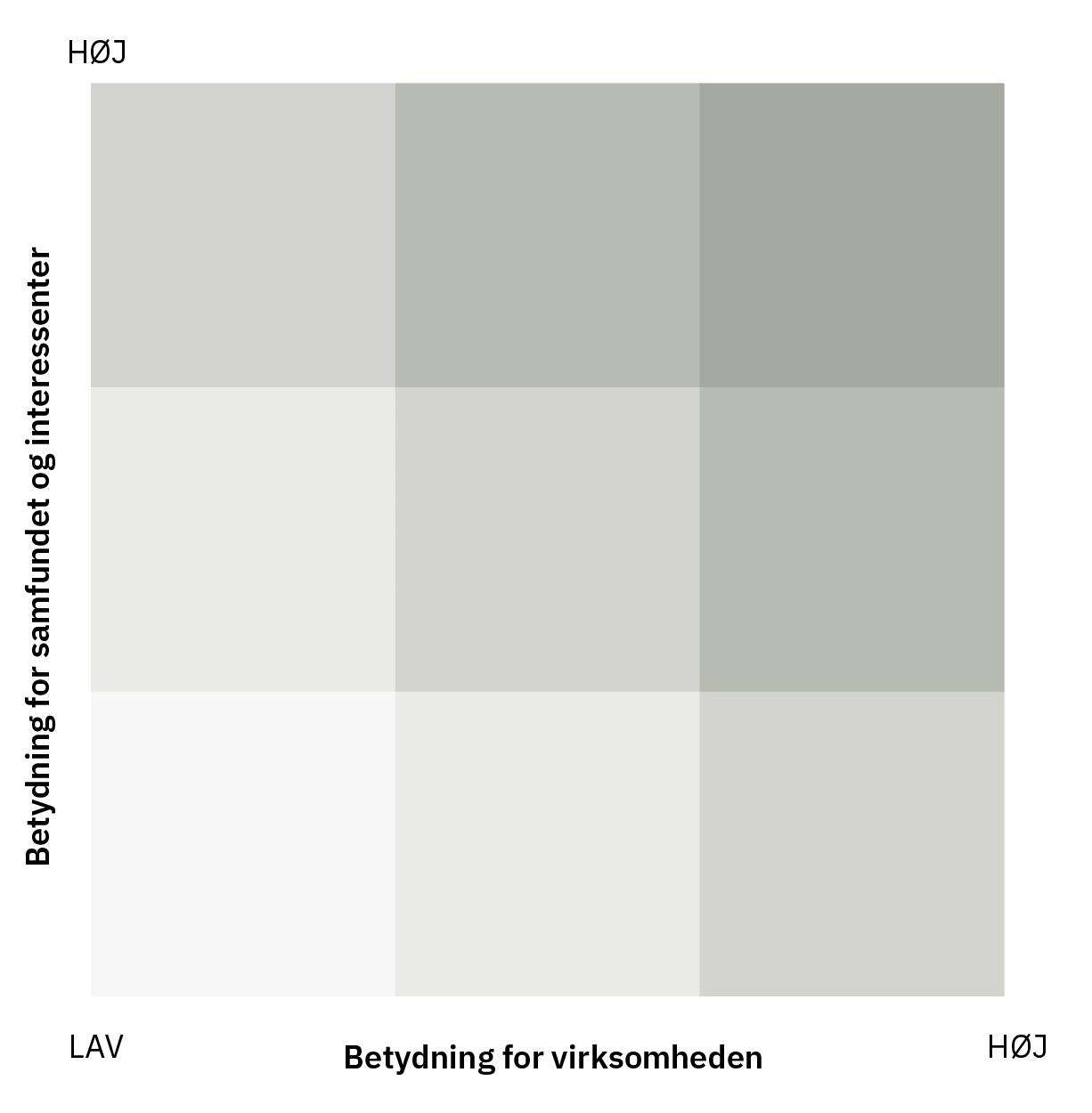 Her kan du beskrive din virksomheds væsentlighedsvurdering, og hvordan du har lavet væsentlighedsvurderingen. En væsentlighedsvurdering fungerer som et værktøj, der kan hjælpe dig med at identificere væsentlige områder med betydning for bæredygtighed. 
Derudover kan du illustrere din virksomheds væsentlighedsvurdering med udgangspunkt i figuren til venstre. Aktiviteter i det øverste højre er de mest væsentlige for virksomheden og interessenter, og aktiviteter i det nederste venstre hjørne er de mindst væsentlige.
Hvis du laver en væsentlighedsvurdering for din virksomhed, vil du typisk gennemgå følgende skridt: 
1. Udpeg et team til at udforme væsentlighedsvurderingen
2. Vurdér virksomhedens aktiviteter
3. Identificér og inddrag gerne stakeholders
4. Illustrér og kommunikér din væsentlighedsvurdering. 
Læs mere om, hvordan du laver en væsentlighedsvurdering for din virksomhed på Virksomhedsguiden
Aktivitet
Aktivitet
Aktivitet
Aktivitet
Aktivitet
Aktivitet
Aktivitet
Aktivitet
Aktivitet
Aktivitet
Aktivitet
Aktivitet
Aktivitet
15
Due Diligence for bæredygtighed
Flere og flere virksomheder bruger metoden ”due diligence” i deres arbejde med samfundsansvar og bæredygtighed. Der er desuden lovkrav på vej fra EU, som vil påvirke store virksomheder og deres leverandører på sigt. Due diligence er en proces i 6 skridt til at identificere, forebygge og begrænse en virksomheds negative indvirkninger på mennesker, miljø og samfund. Det dækker over forhold inden for menneskerettigheder, arbejdstagerrettigheder, miljø (herunder klima og biodiversitet), og antikorruption. Centralt for due diligence er en risikoanalyse: Først identificerer du, hvor der er risiko for, din virksomhed kan gøre skade på omverdenen - både i din egen virksomhed og hos dine leverandører. Derefter prioriterer du din indsats dér, hvor den negative indvirkning er mest væsentlig og sandsynlig. 
Læs mere om, hvordan du gennemfører de forskellige skridt i due diligence for bæredygtighed på Virksomhedsguiden
Åbenhed om dit arbejde er en vigtig del af due diligence. Ved at kommunikere kan du promovere og konkretisere dit arbejde med bæredygtighed og ansvarlighed, både internt og eksternt. Som minimum bør du som virksomhed rapportere om virksomhedens forpligtigelse eller politikker inden for due diligence (skridt 1), dit arbejde med at vurdere og prioritere dine risici (skridt 2), samt hvordan du tager hånd om de negative indvirkninger, virksomheden kan have på mennesker, miljø og samfund (skridt 3)
Vores forpligtelse til due diligence:
Beskriv her:
Hvad I forpligter jer til at gøre.
Hvilke områder jeres forpligtelse eller politik dækker over (fx tvangsarbejde, miljø og klima, anti-korruption osv.).
Hvad I forventer af jeres leverandører og andre samarbejdspartnere.

Vores væsentligste risici og prioritering af disse:
Oprids her:
En kortlægning af væsentligste risici relateret til geografiske områder, branche/sektor, materialer og produktionsprocesser inden for menneskerettigheder, arbejdstagerrettigheder samt miljø og klima
Jeres vurdering og prioritering af risici på baggrund af alvorlighed og evt. sandsynlighed   

Vores håndtering af risici:
Beskriv her:
Hvilke initiativer, I har igangsat for at forebygge, minimere og afhjælpe evt. negative indvirkninger.
I hvilken rækkefølge, I håndterer jeres risici. 
Hvordan I samarbejder med jeres leverandører.
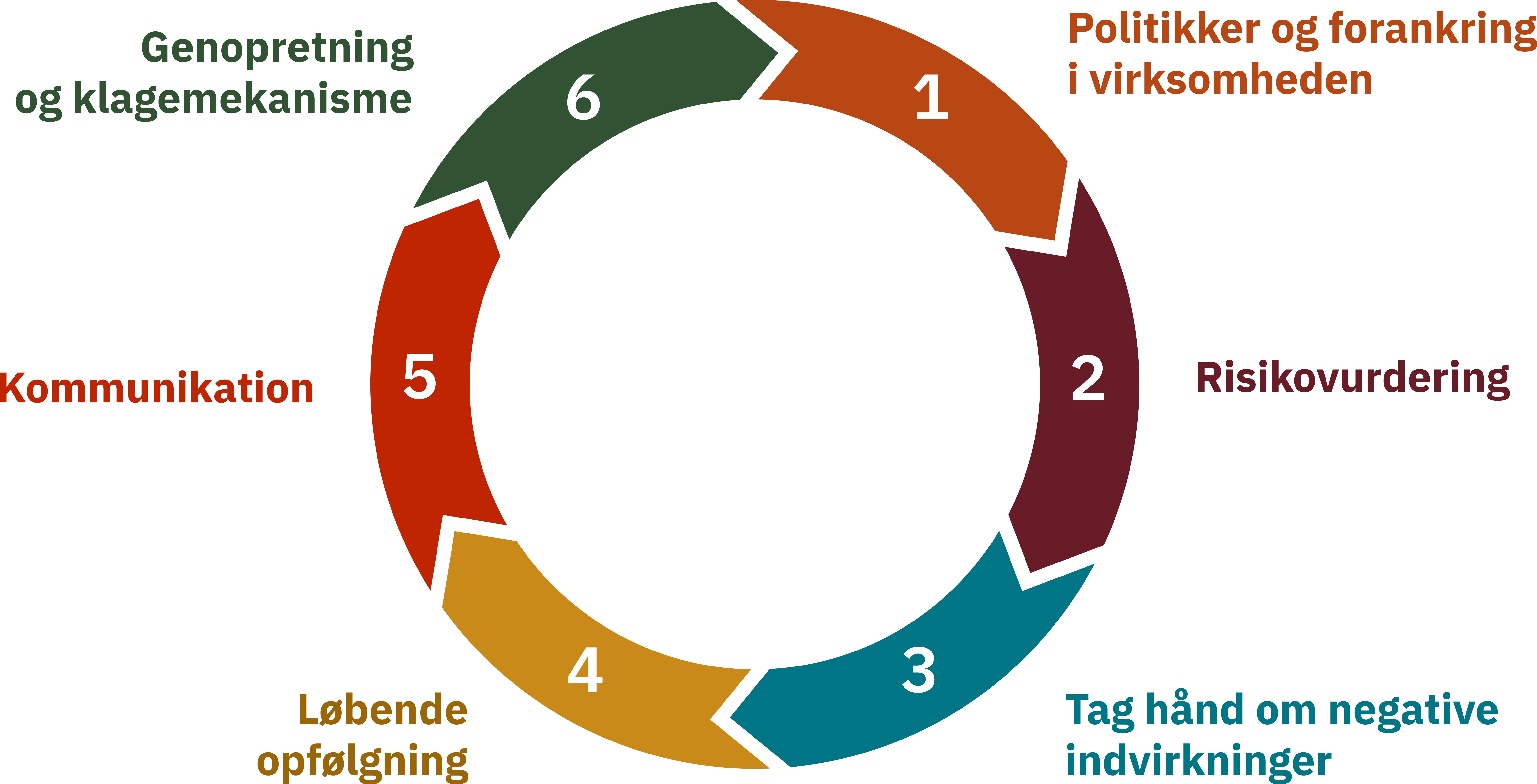 16
Mærker/certificeringer
Hvis din virksomhed arbejder med mærker og certificeringer, kan du kommunikere om det i dette afsnit. Du kan gøre brug af mærker, certificeringer, netværk eller lign. til at dokumentere dine produkters bæredygtighed overfor kunder, samarbejdspartnere og investorer. Der findes to officielle danske miljømærker -  EU-blomsten og Svanemærket. Derudover er der en række private og branchespecifikke mærker, certificeringer, netværk, alliancer og lign. Hvis dine produkter har Svanemærket, EU-blomsten eller et andet mærke, kan du bruge nedenstående beskrivelser som inspiration i din virksomheds ESG-opgørelse. Det er også en god idé at beskrive, hvad mærket fortæller om din virksomheds produkt, og hvorfor du har valgt det pågældende mærke.
17
Vores arbejde med FN's verdensmål
Her kan du beskrive, hvordan din virksomhed arbejder med FN’s Verdensmål, og du kan fremhæve de mål og delmål, som virksomheden har fokus på. Du kan udvælge de mål og delmål, som passer til virksomhedens profil og kerneaktiviteter. Det er vigtigt, at du beskriver, hvordan virksomheden bidrager til indfrielse af Verdensmålene. Her bør du fremhæve nogle initiativer eller aktiviteter, som virksomheden har haft fokus på.
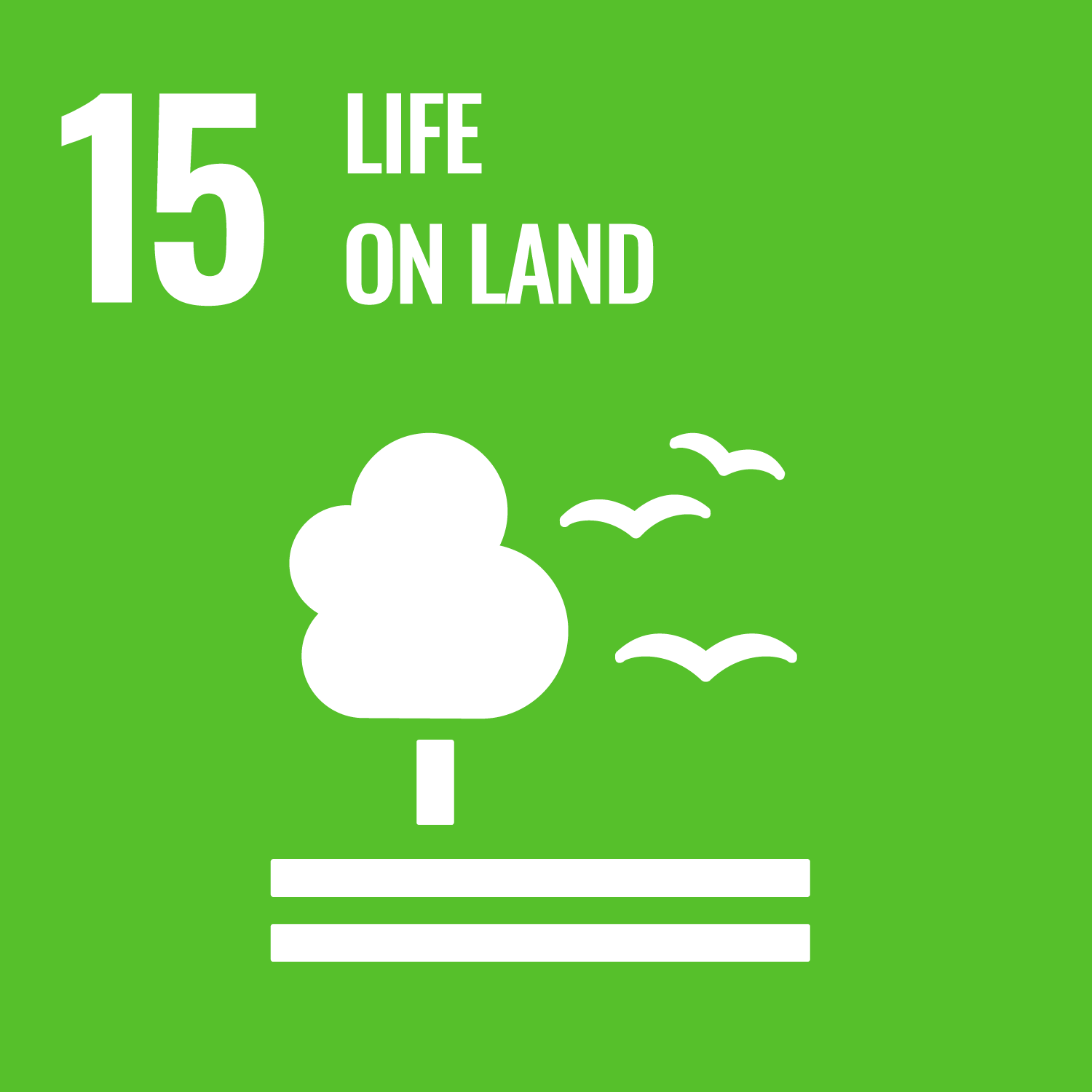 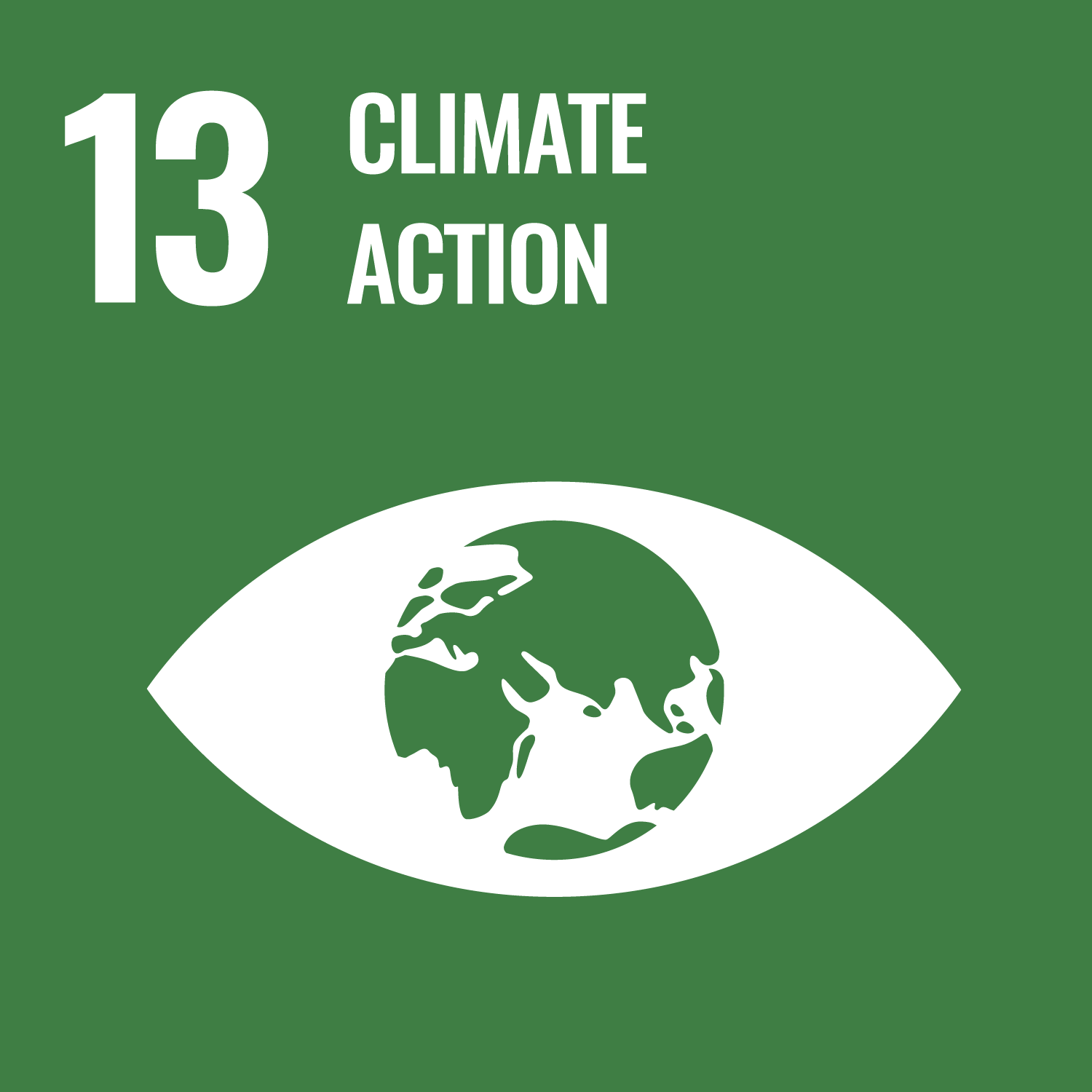 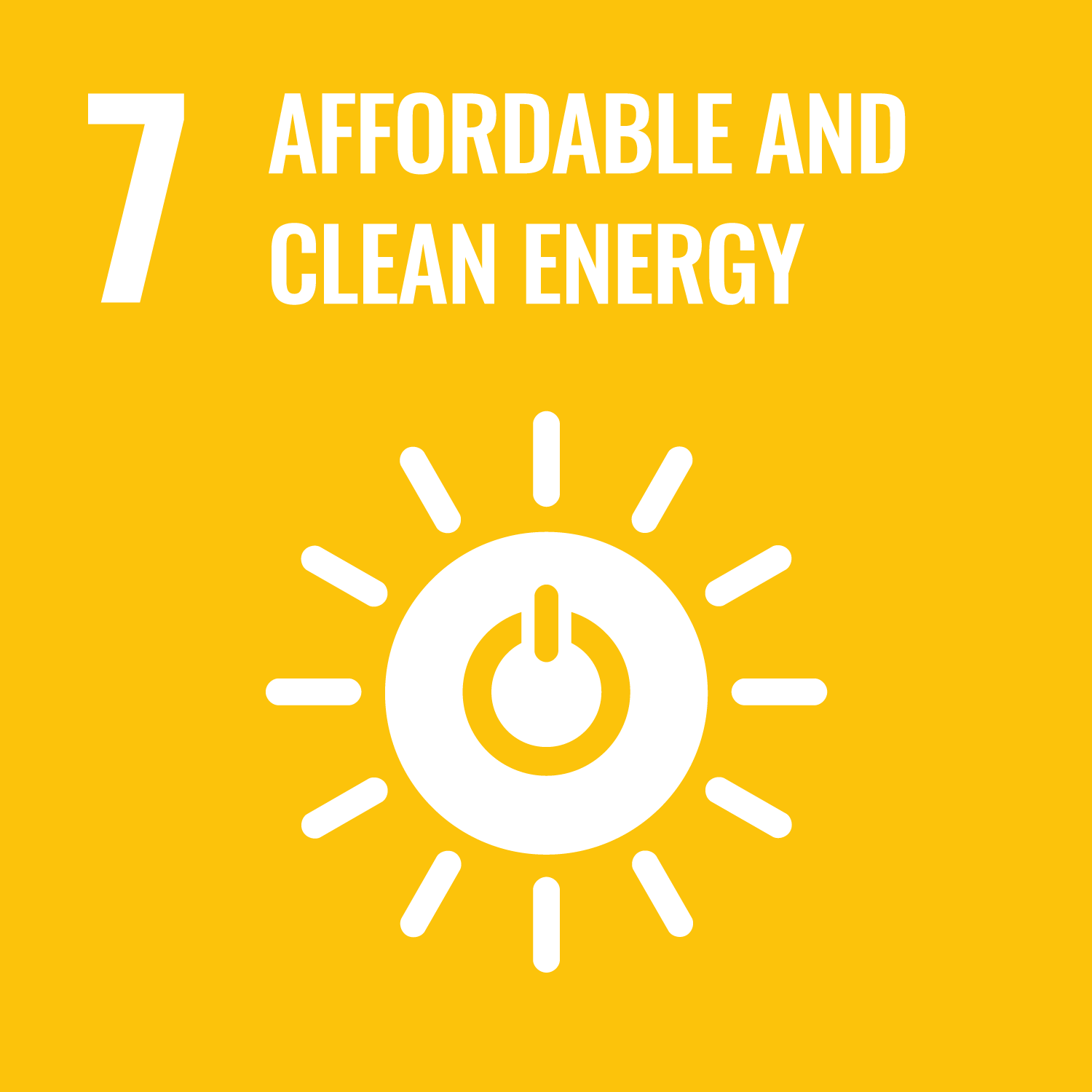 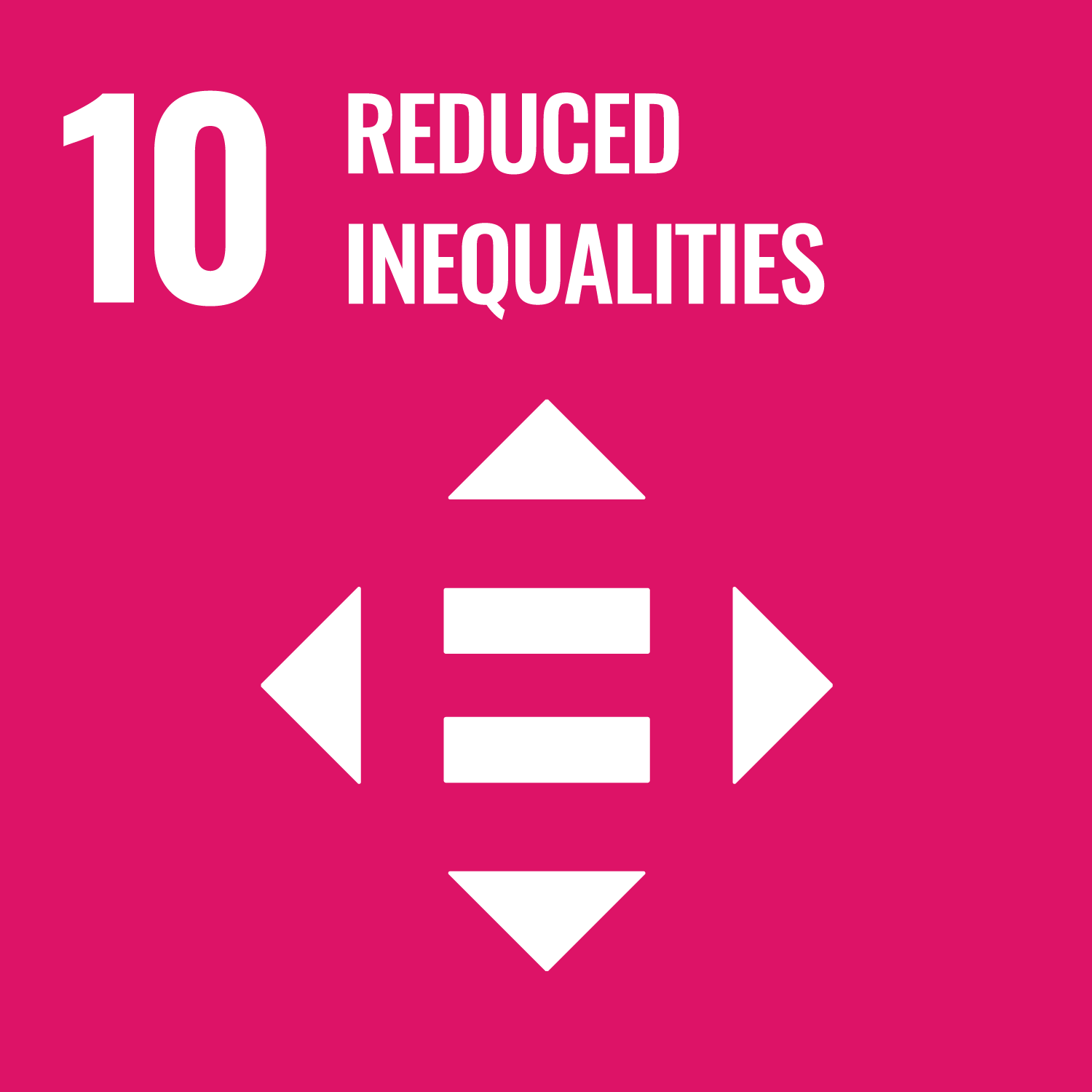 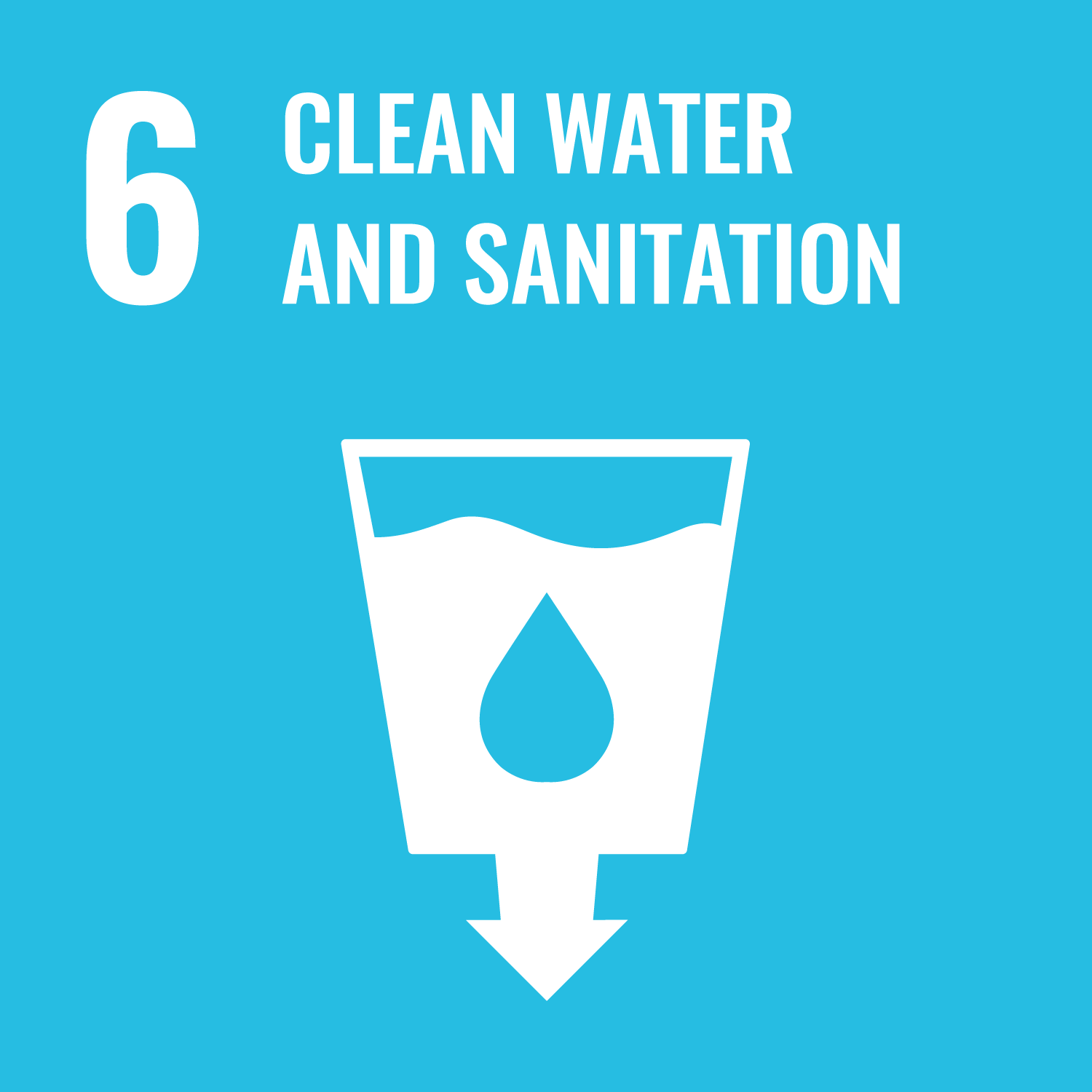 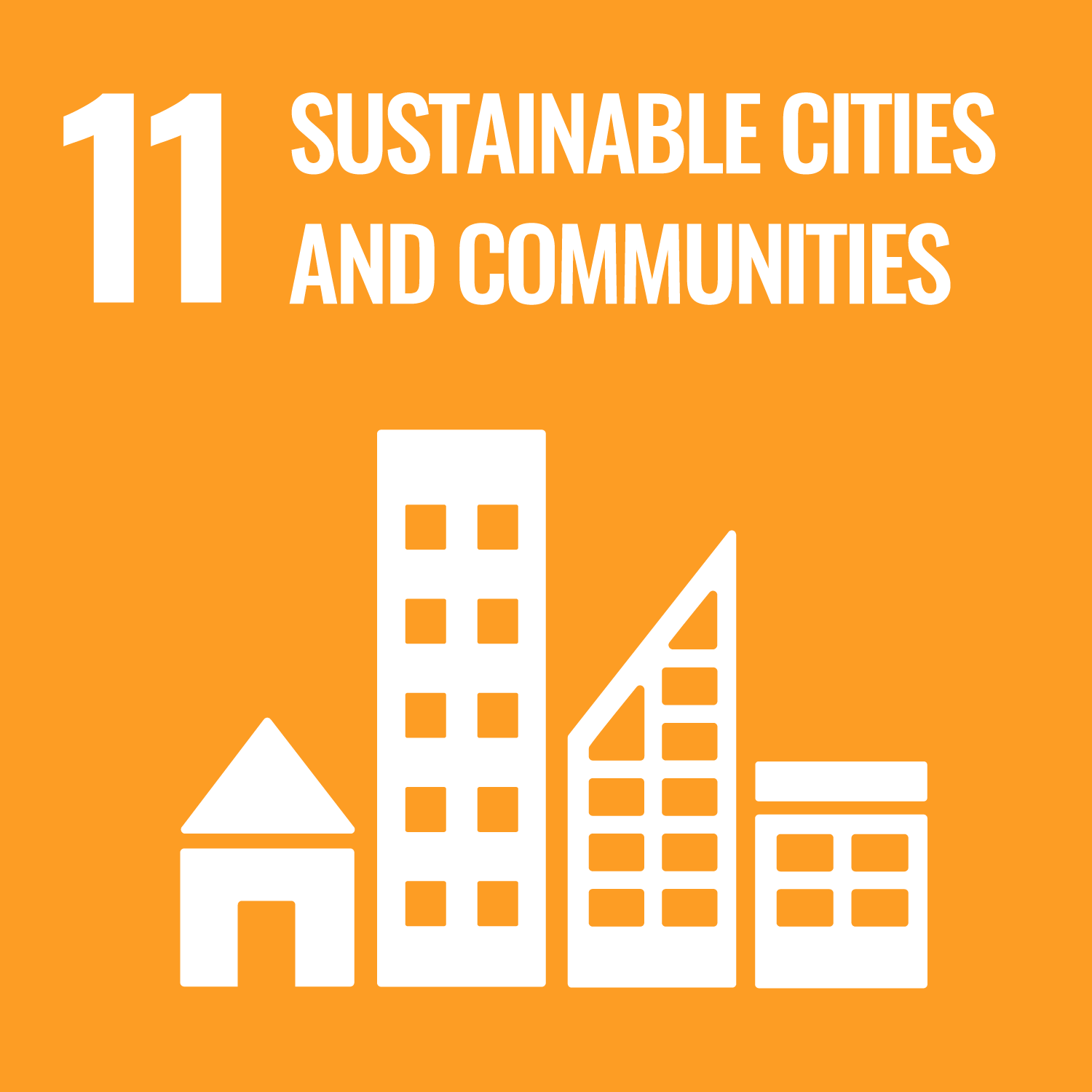 18
Ikon-bibliotek
Her finder du ikonerne for FN’s 17 verdensmål, du kan tilføje til din opgørelse over virksomhedens arbejde med FN’s verdensmål.
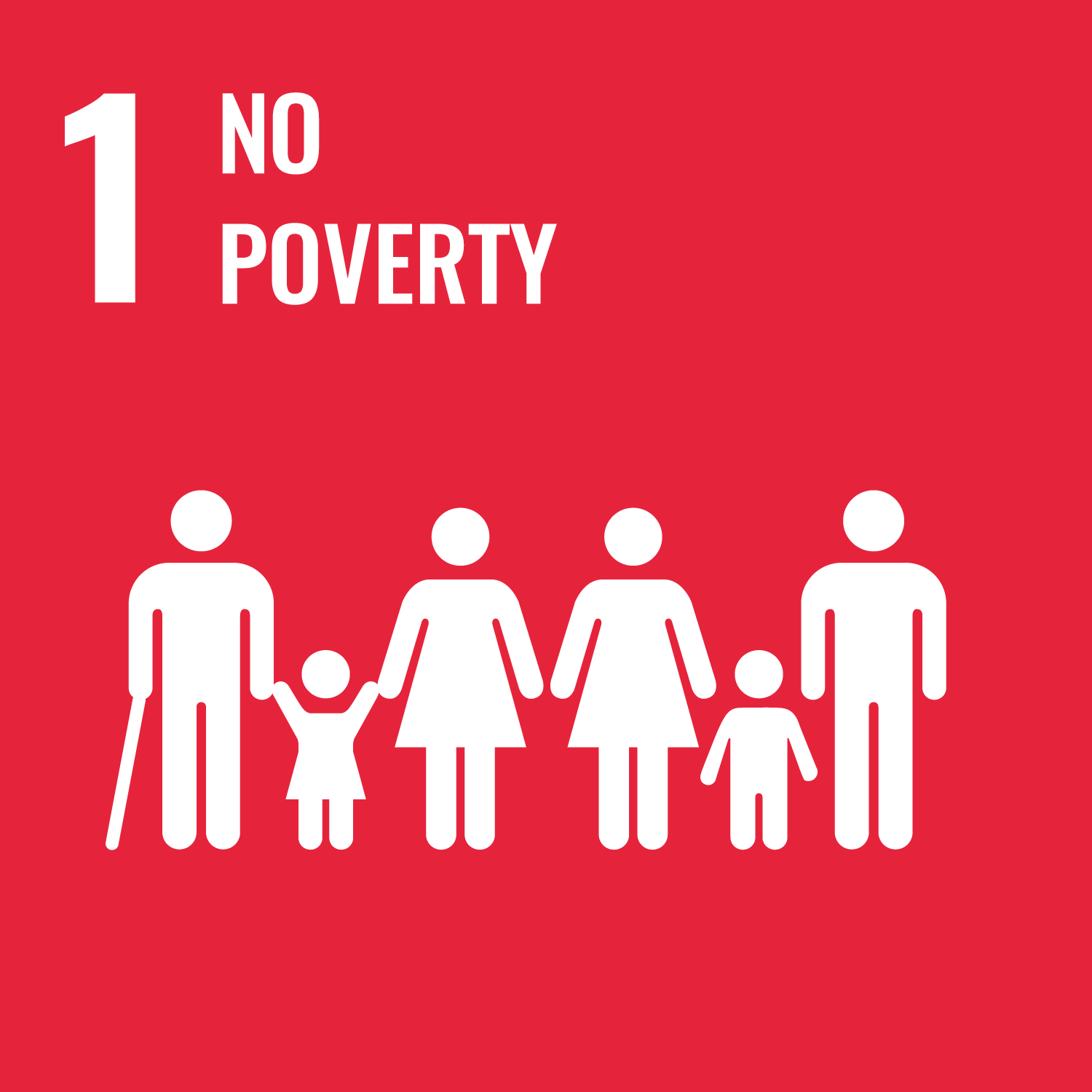 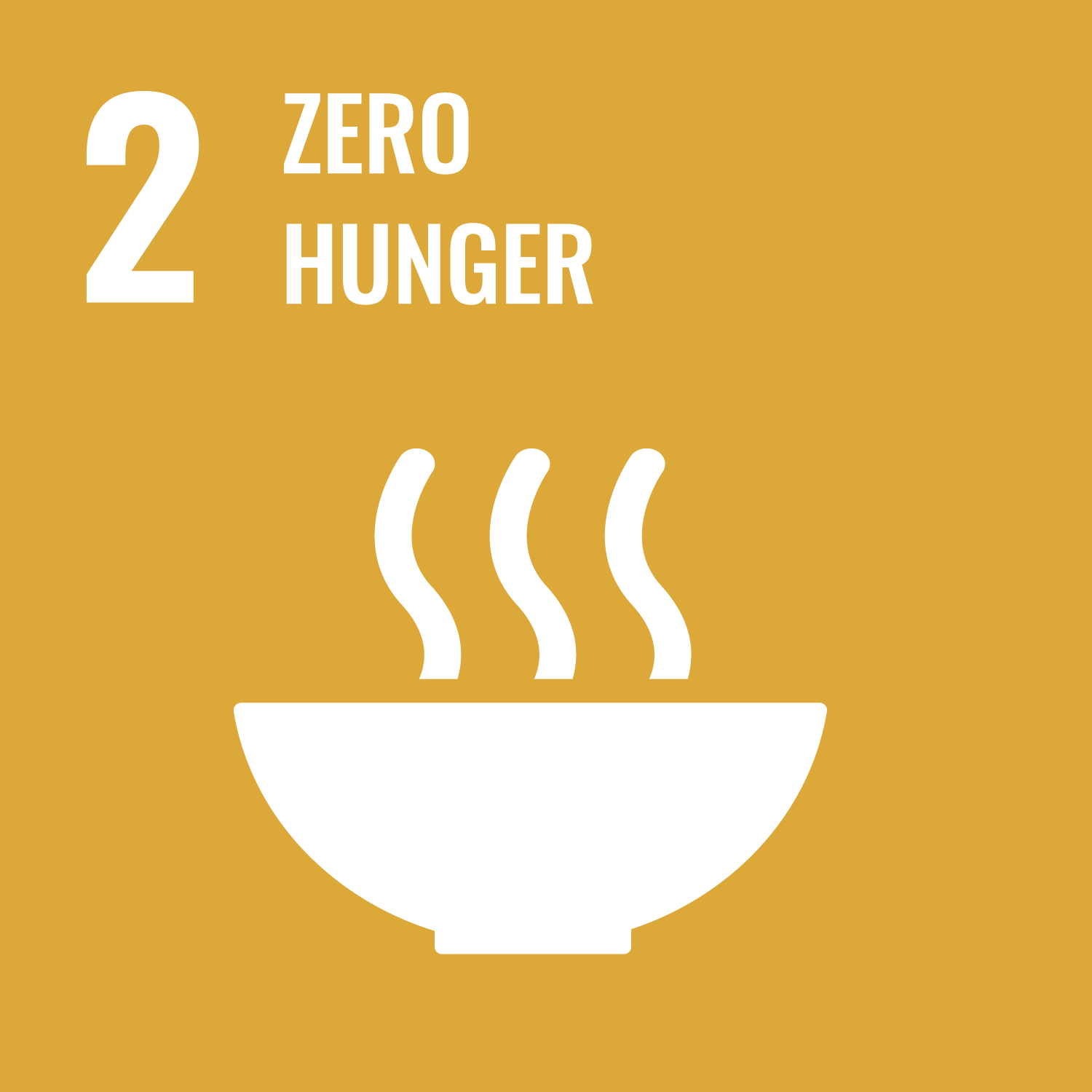 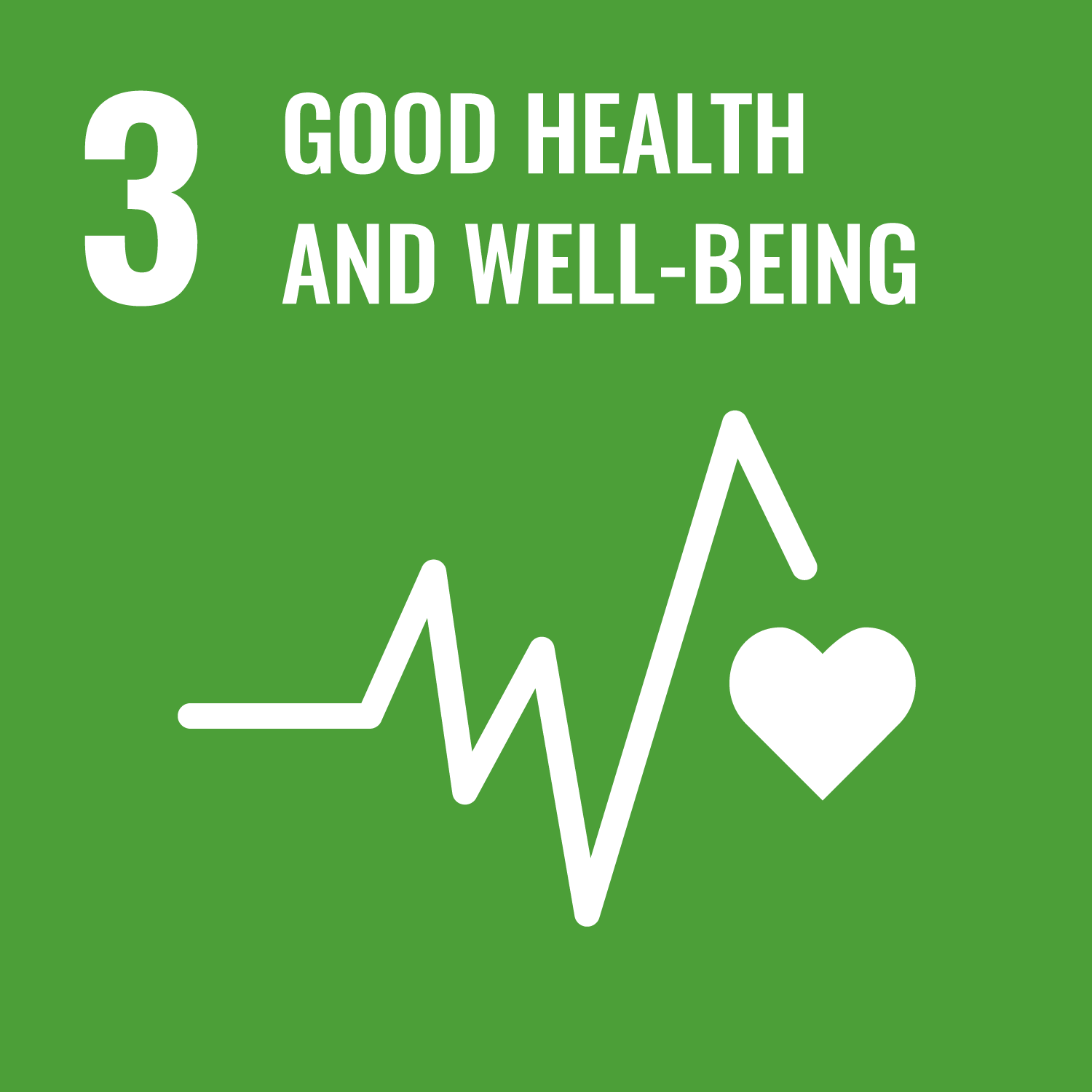 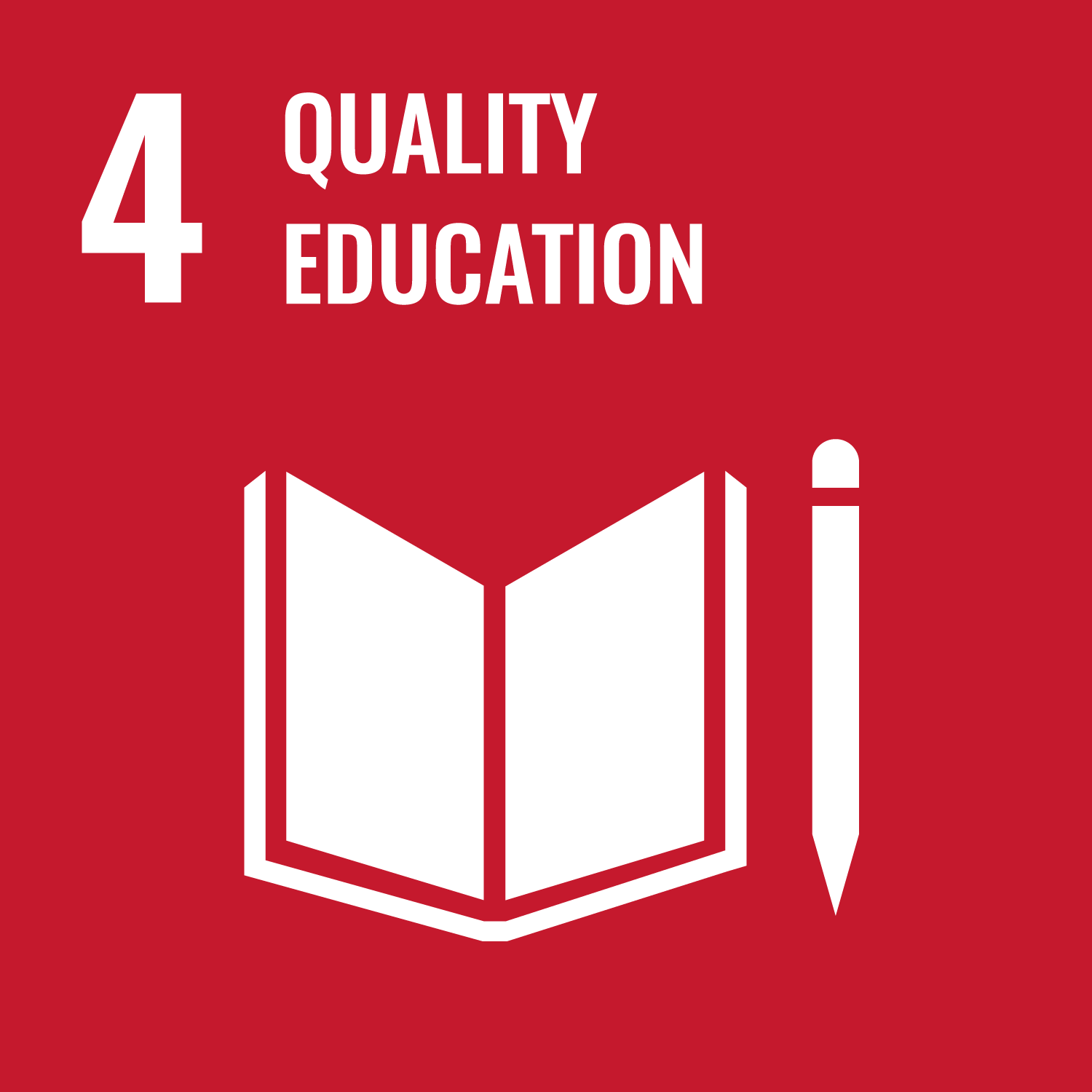 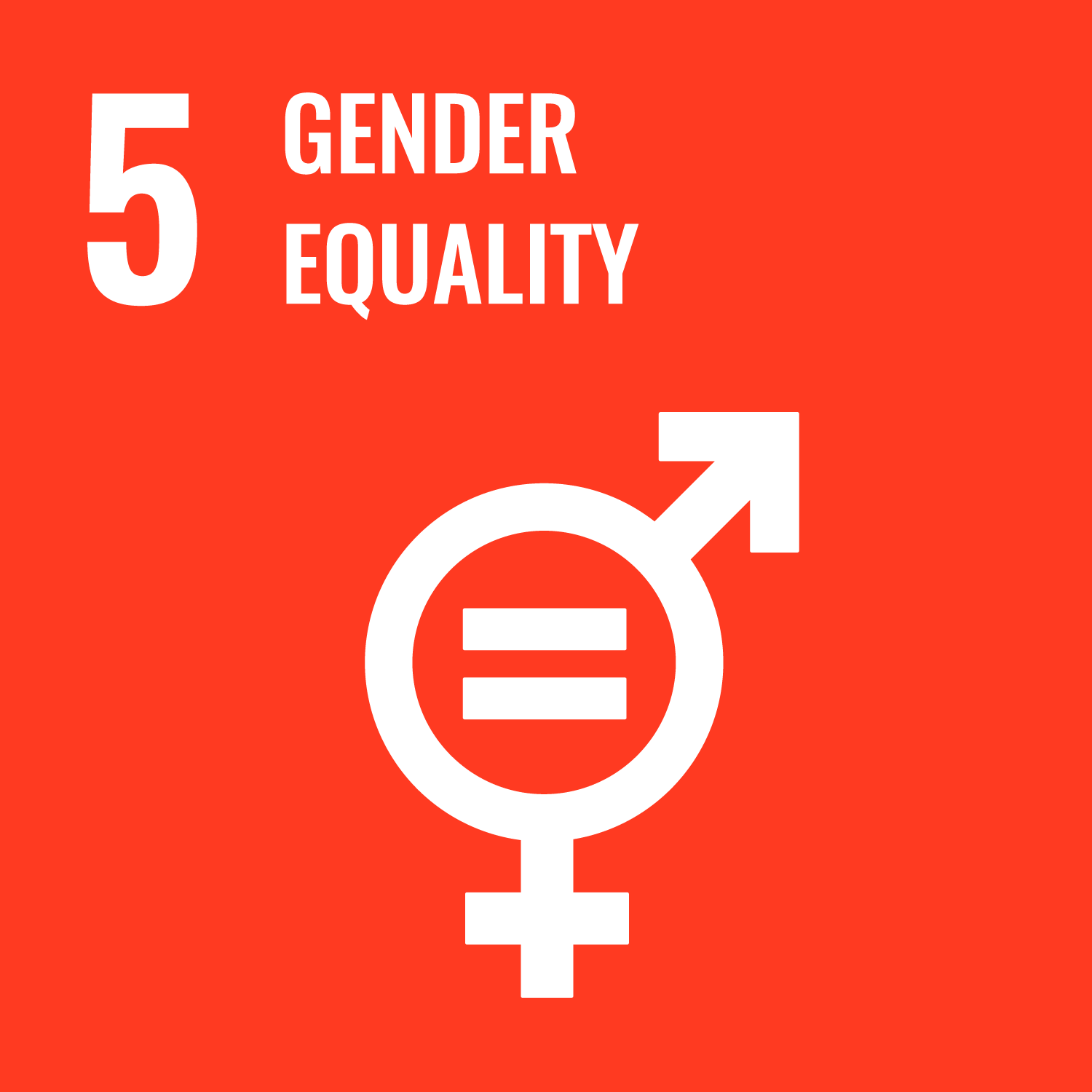 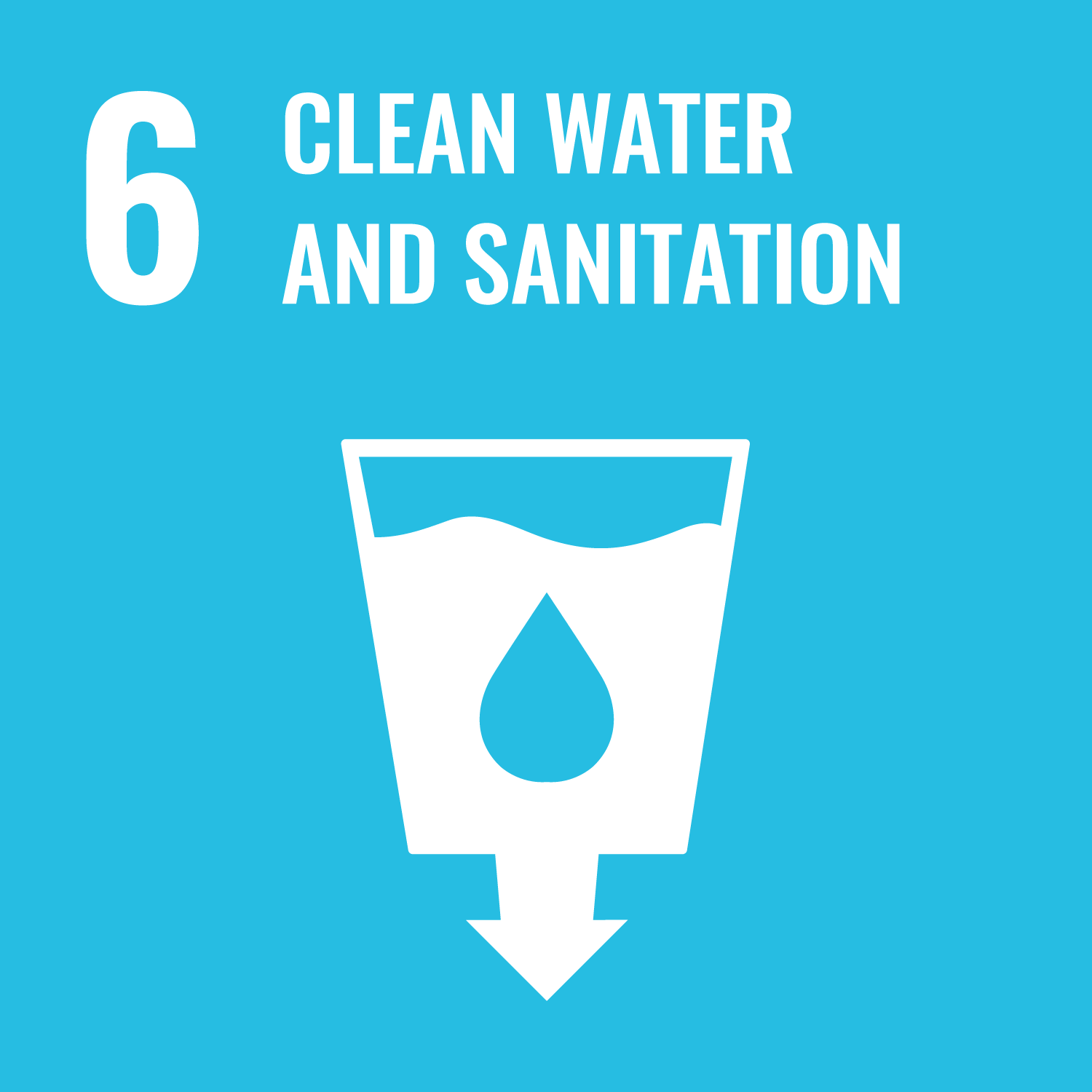 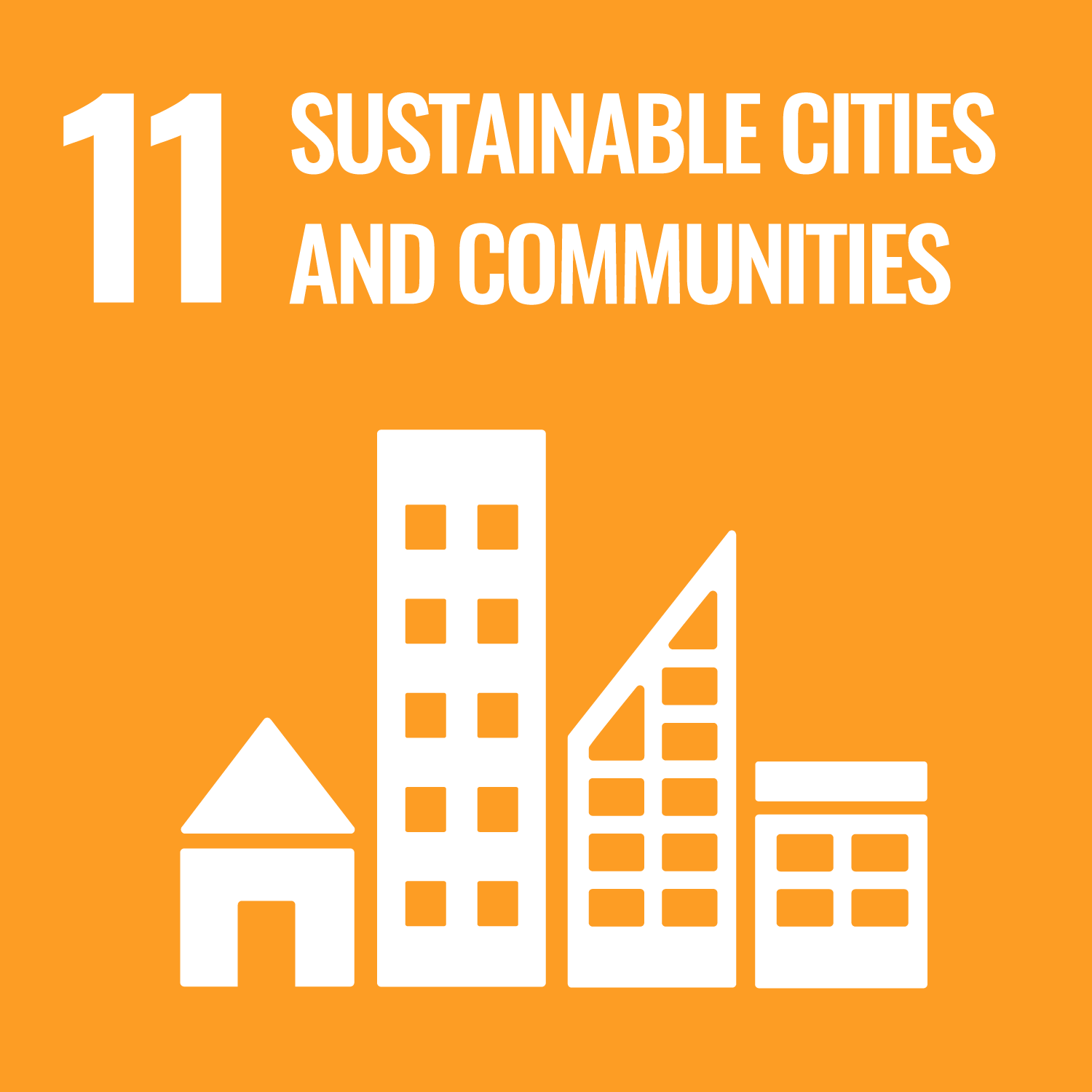 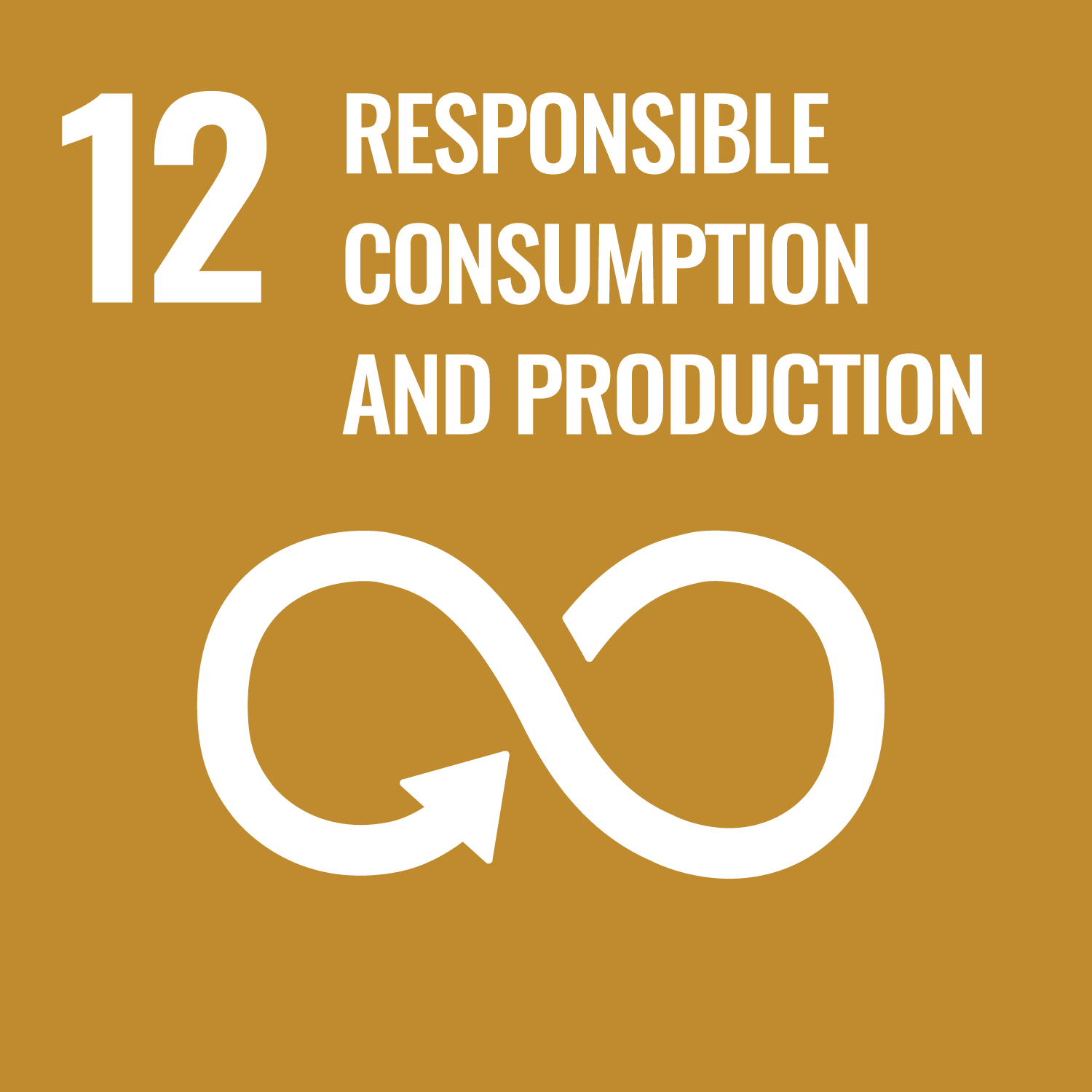 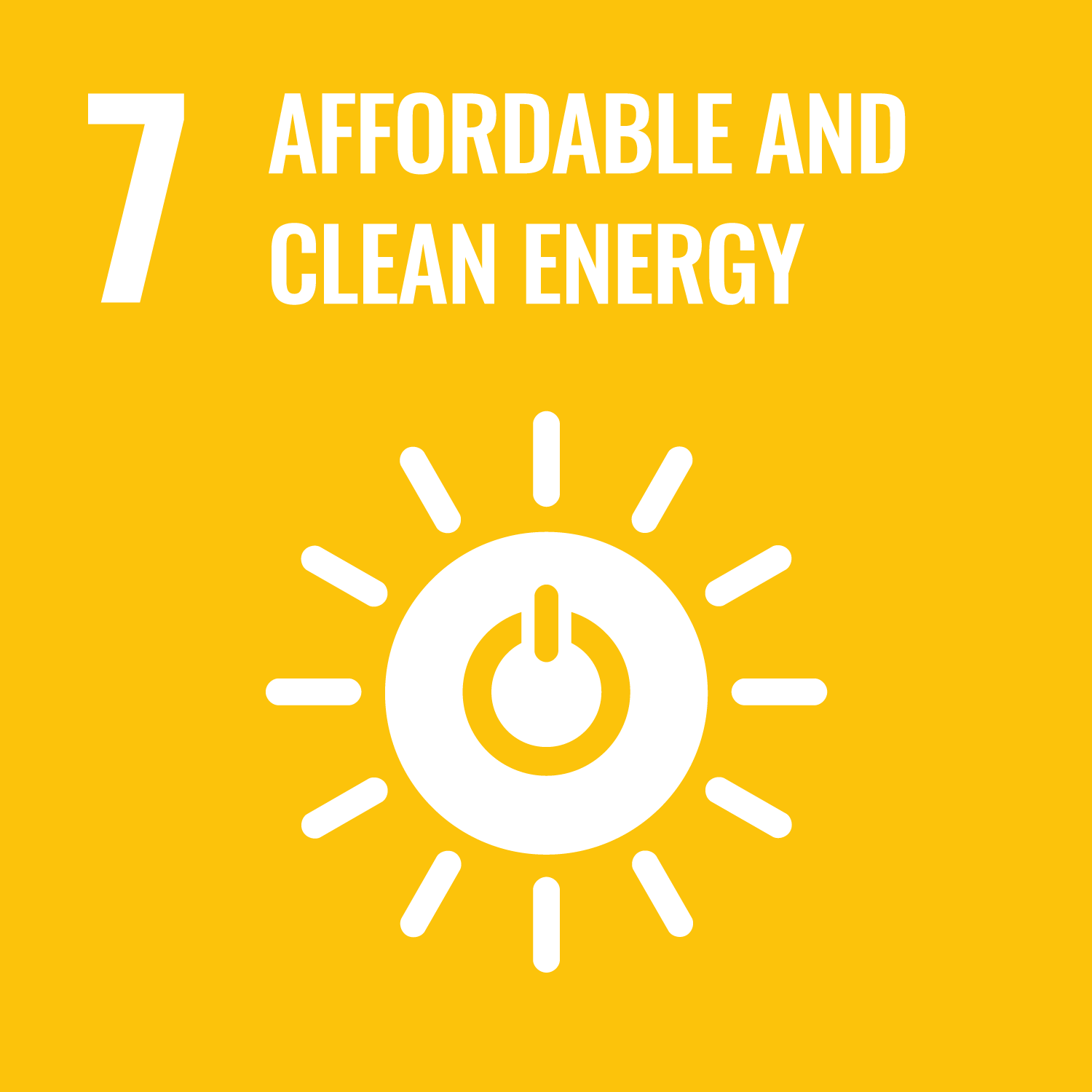 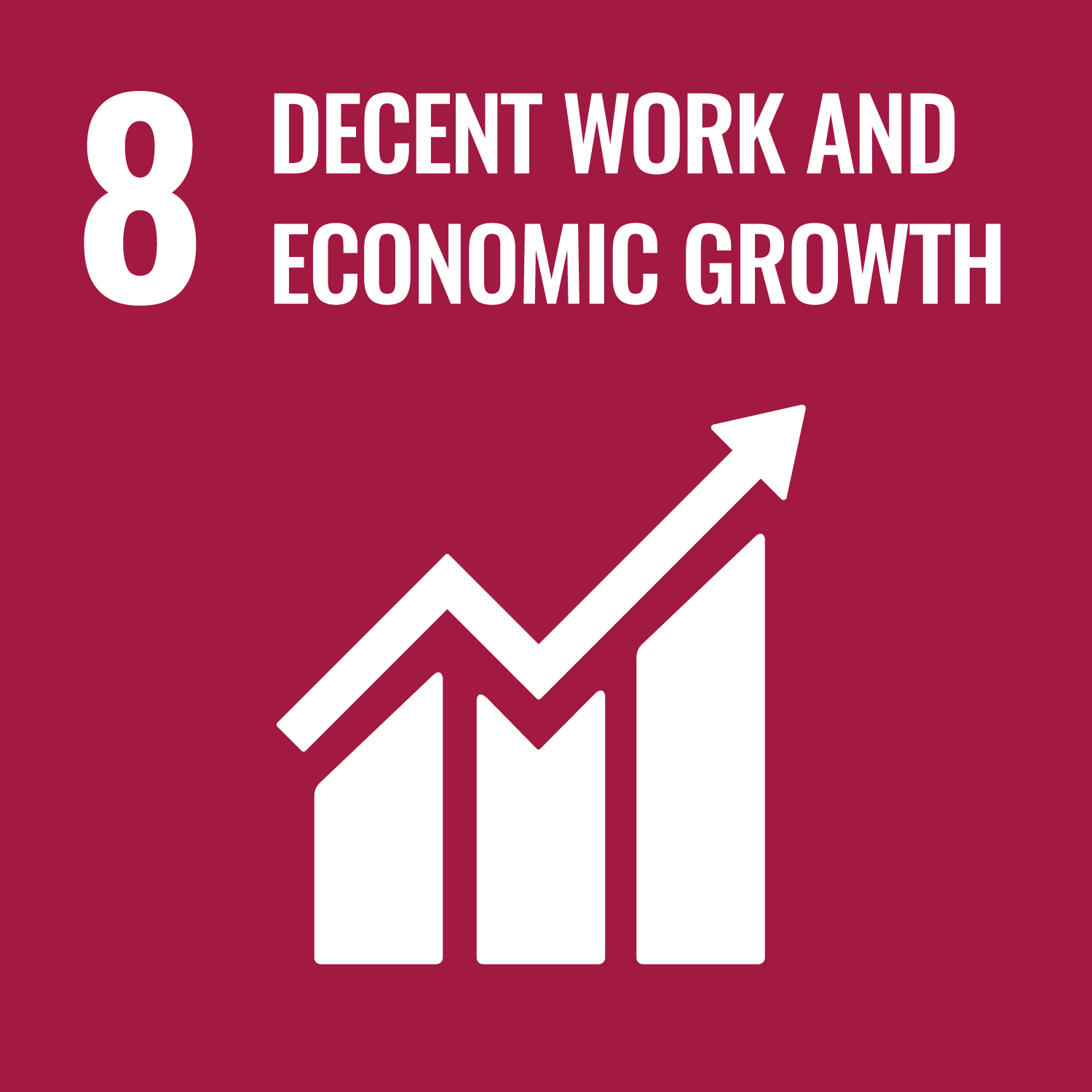 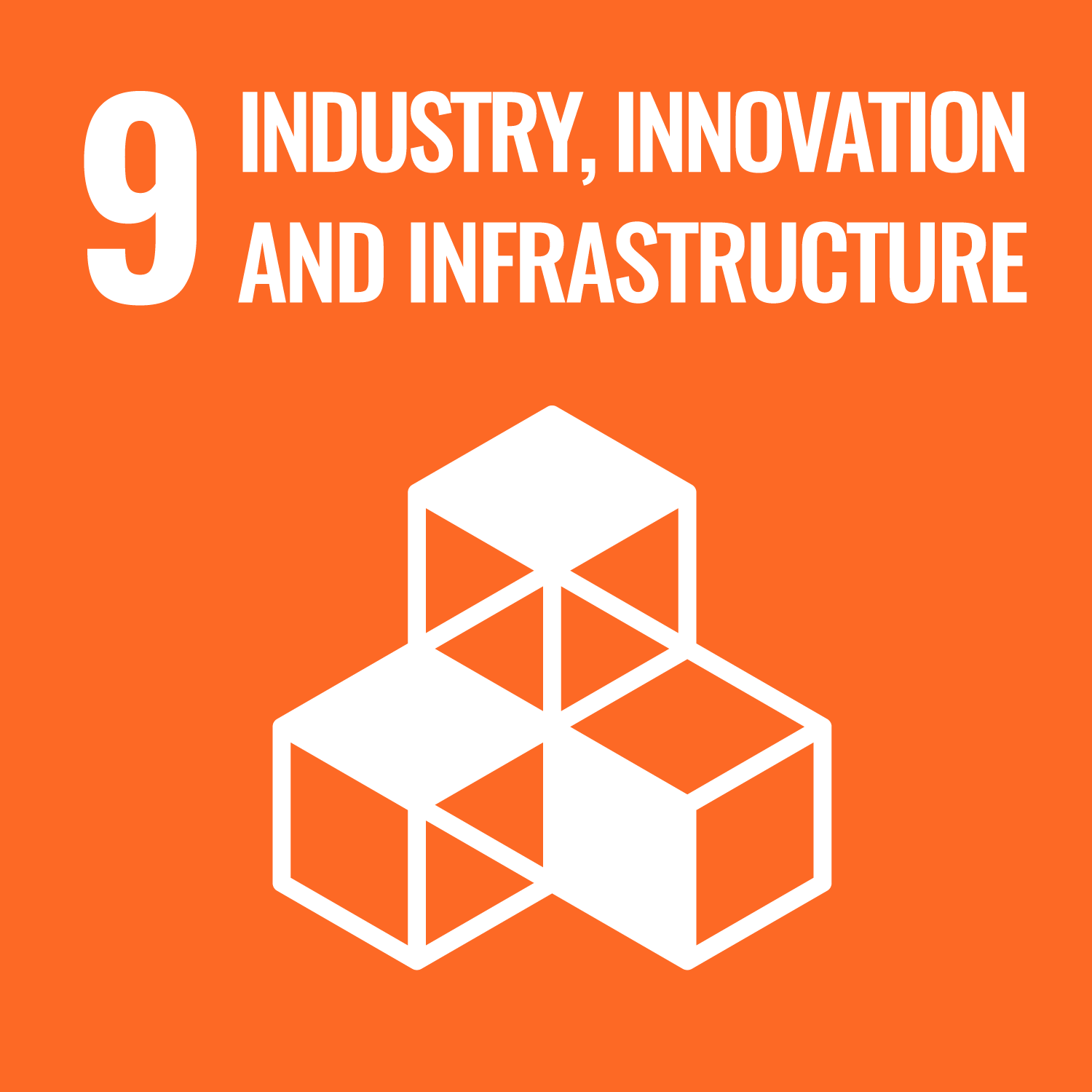 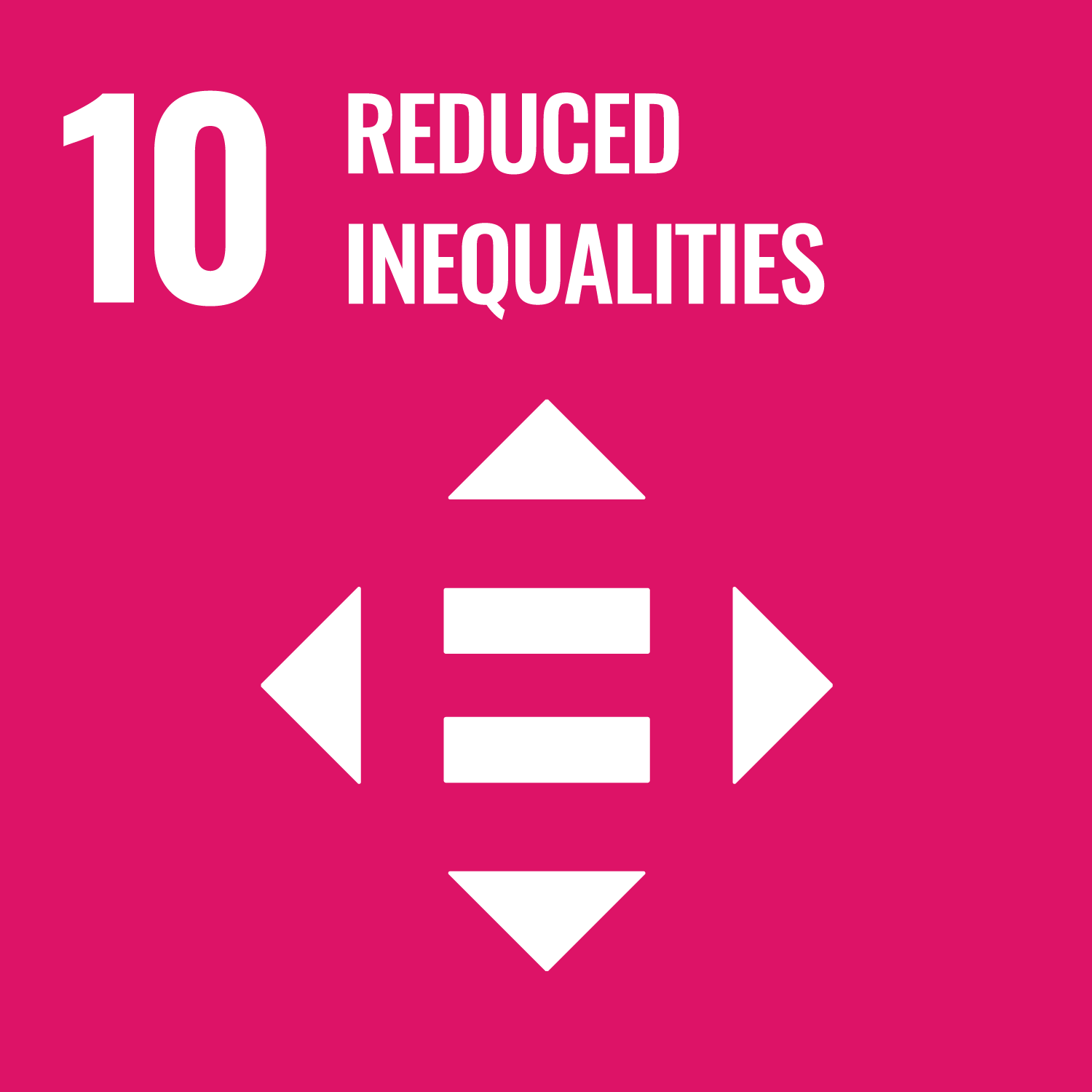 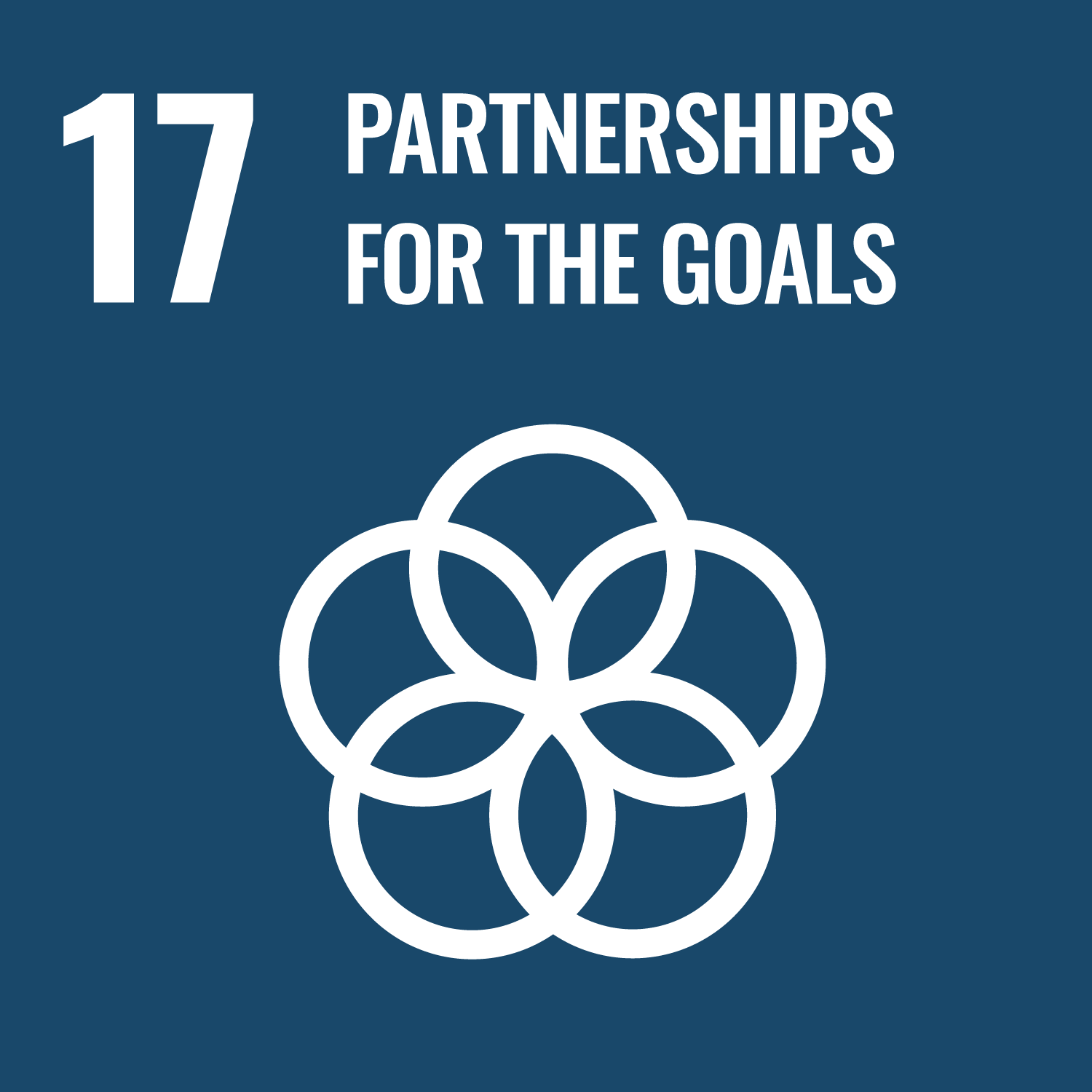 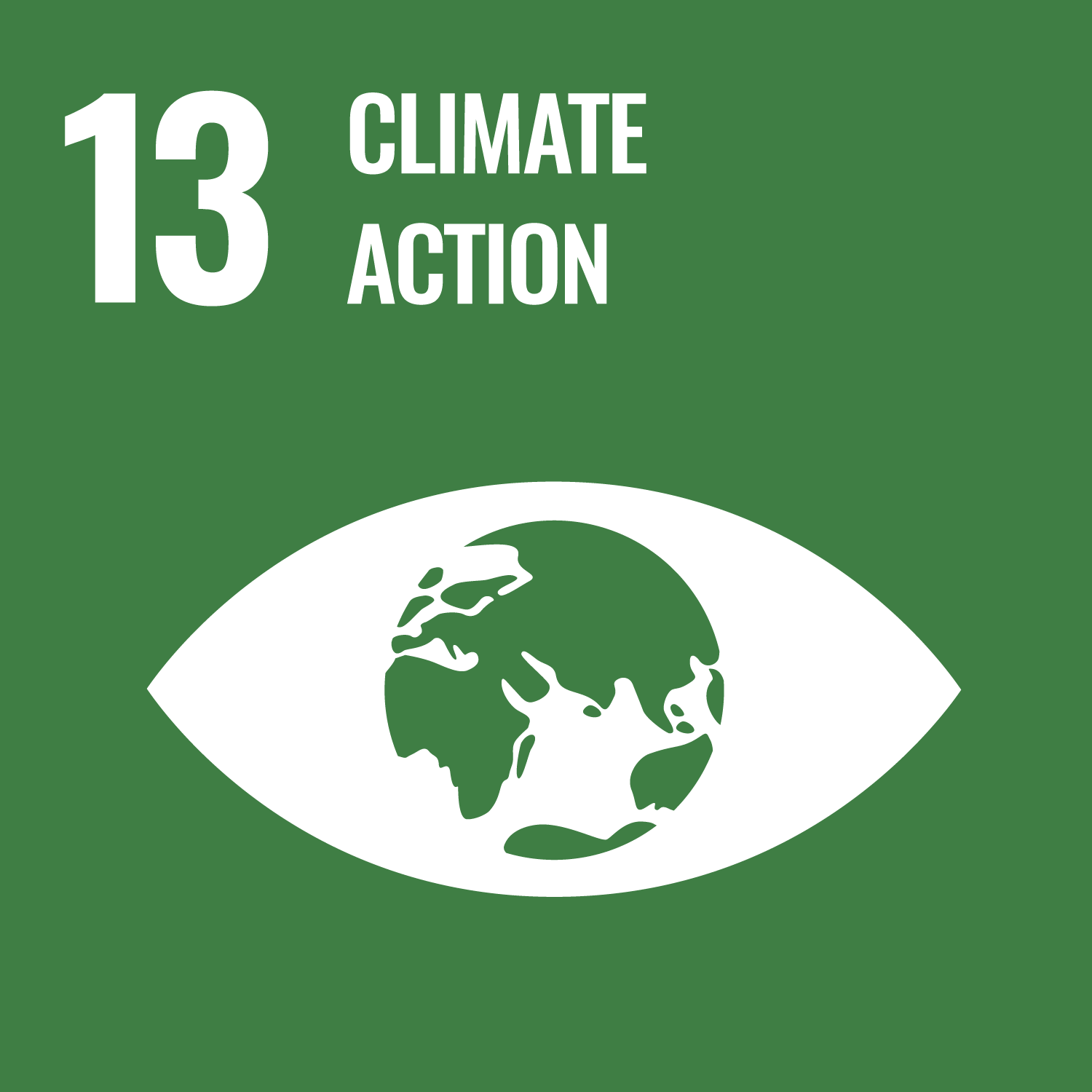 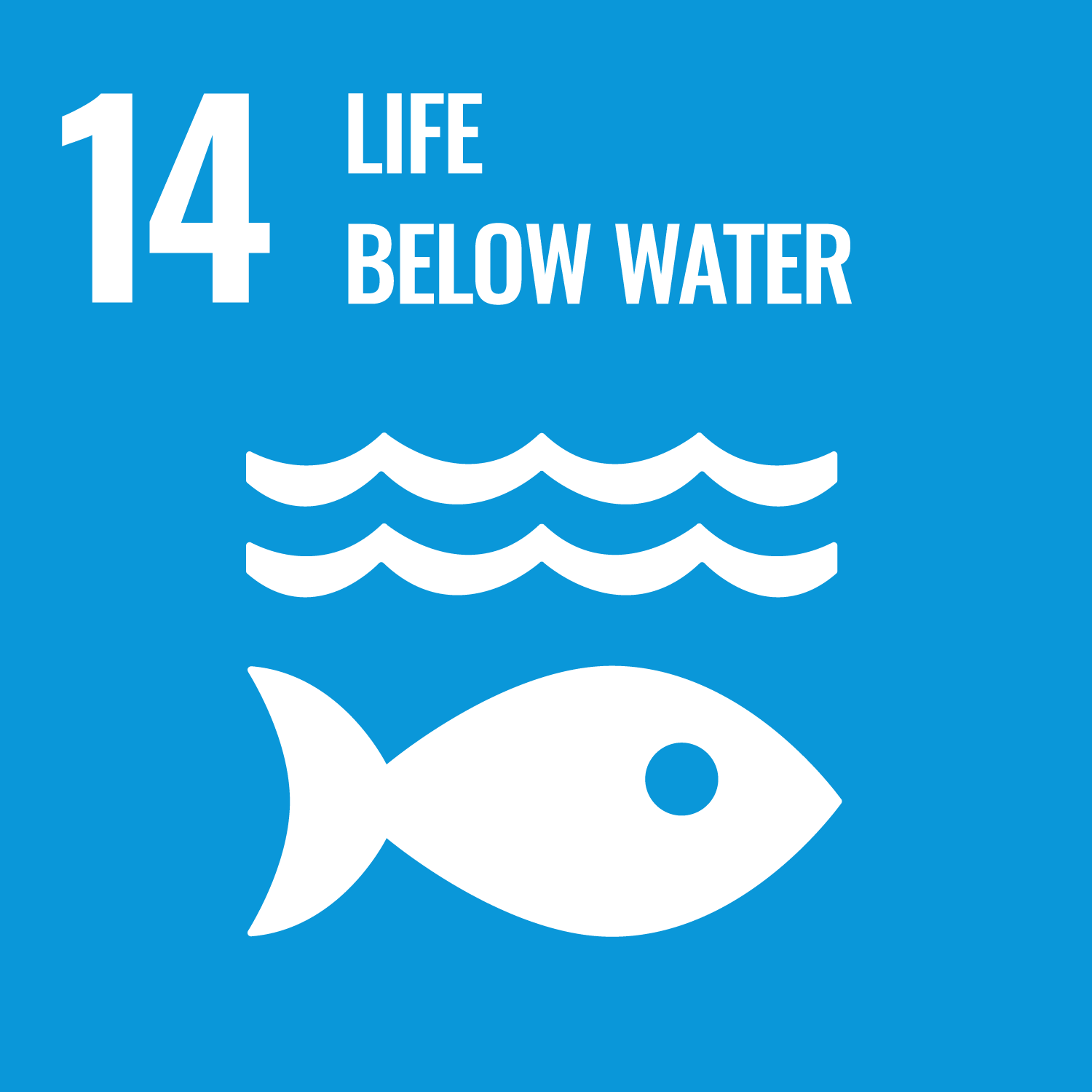 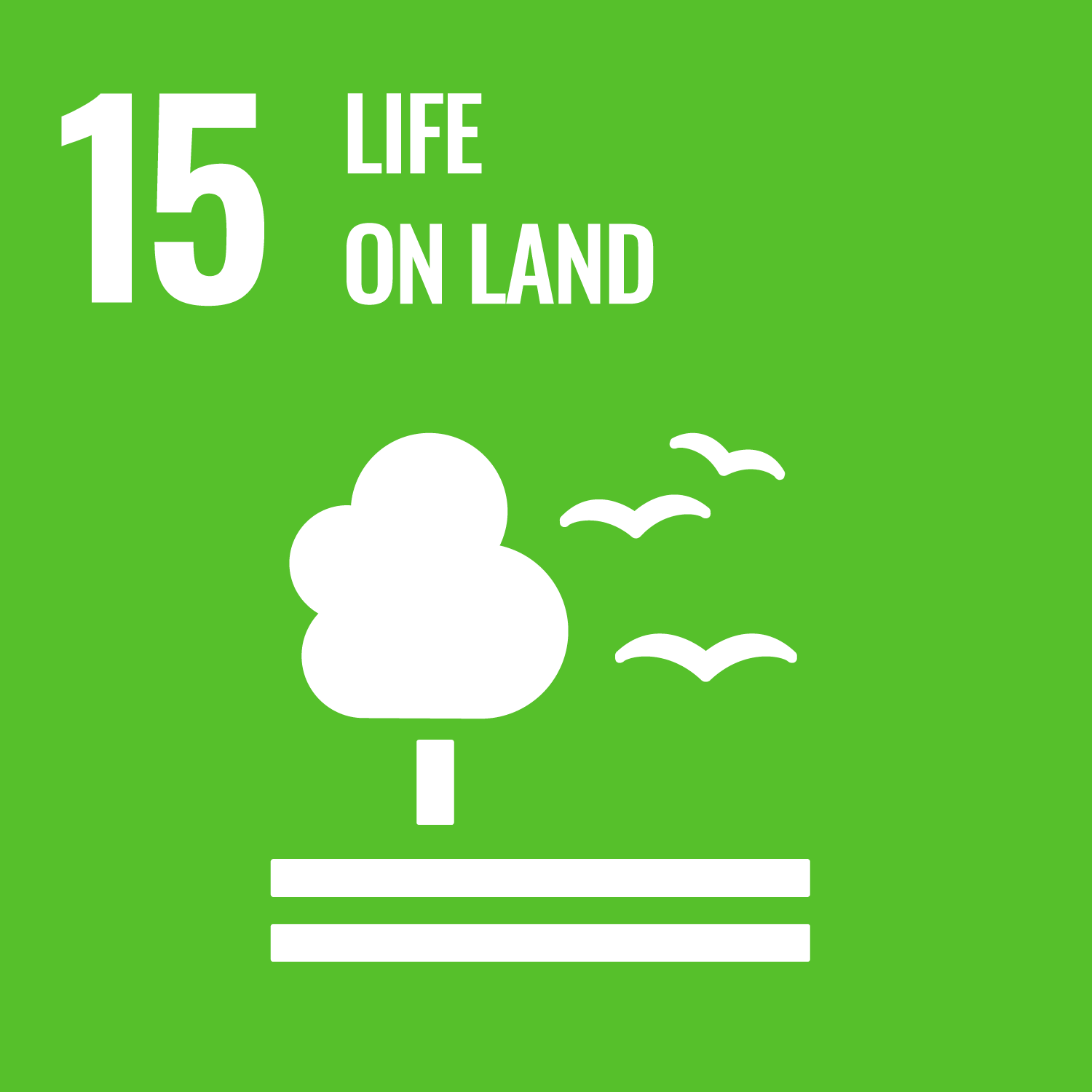 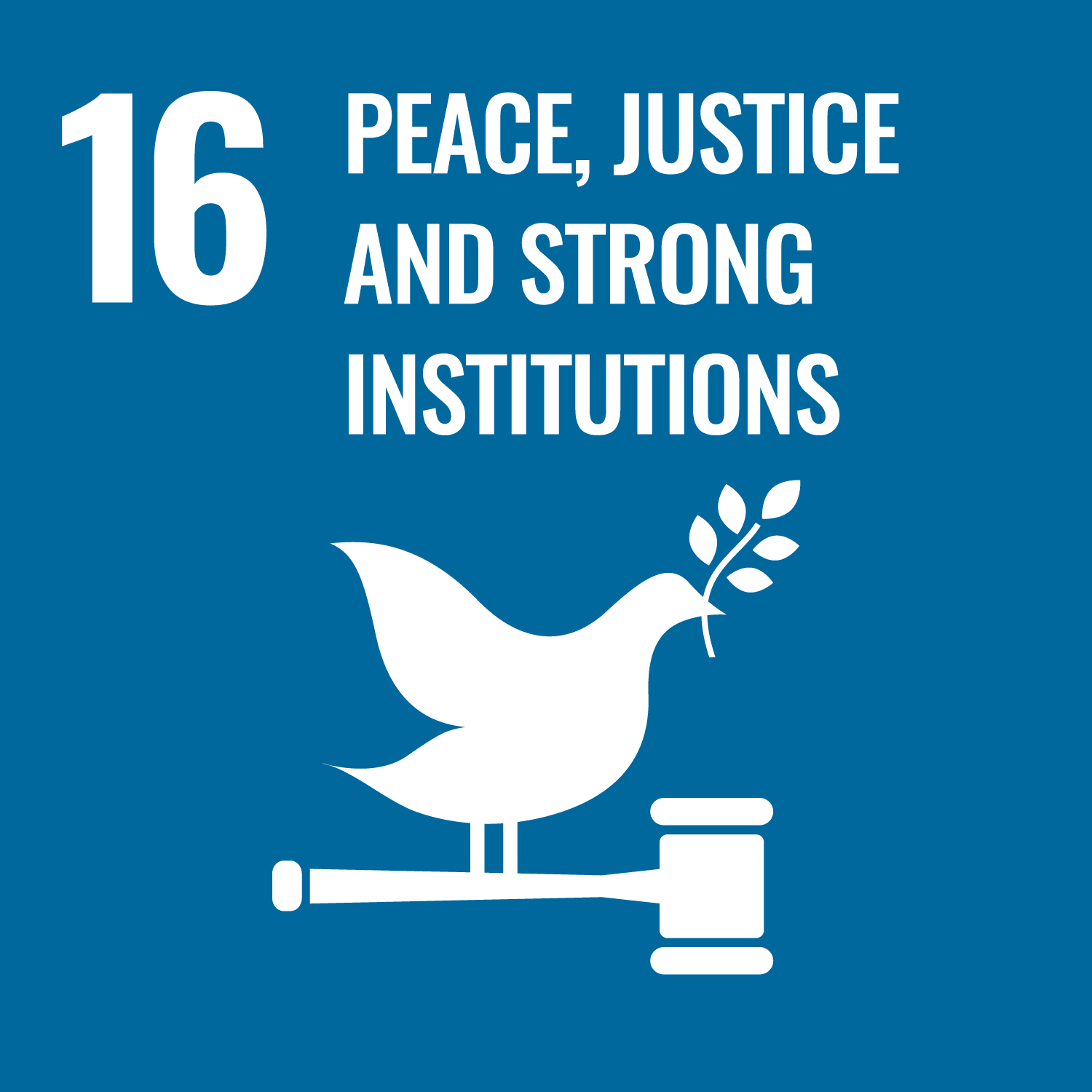 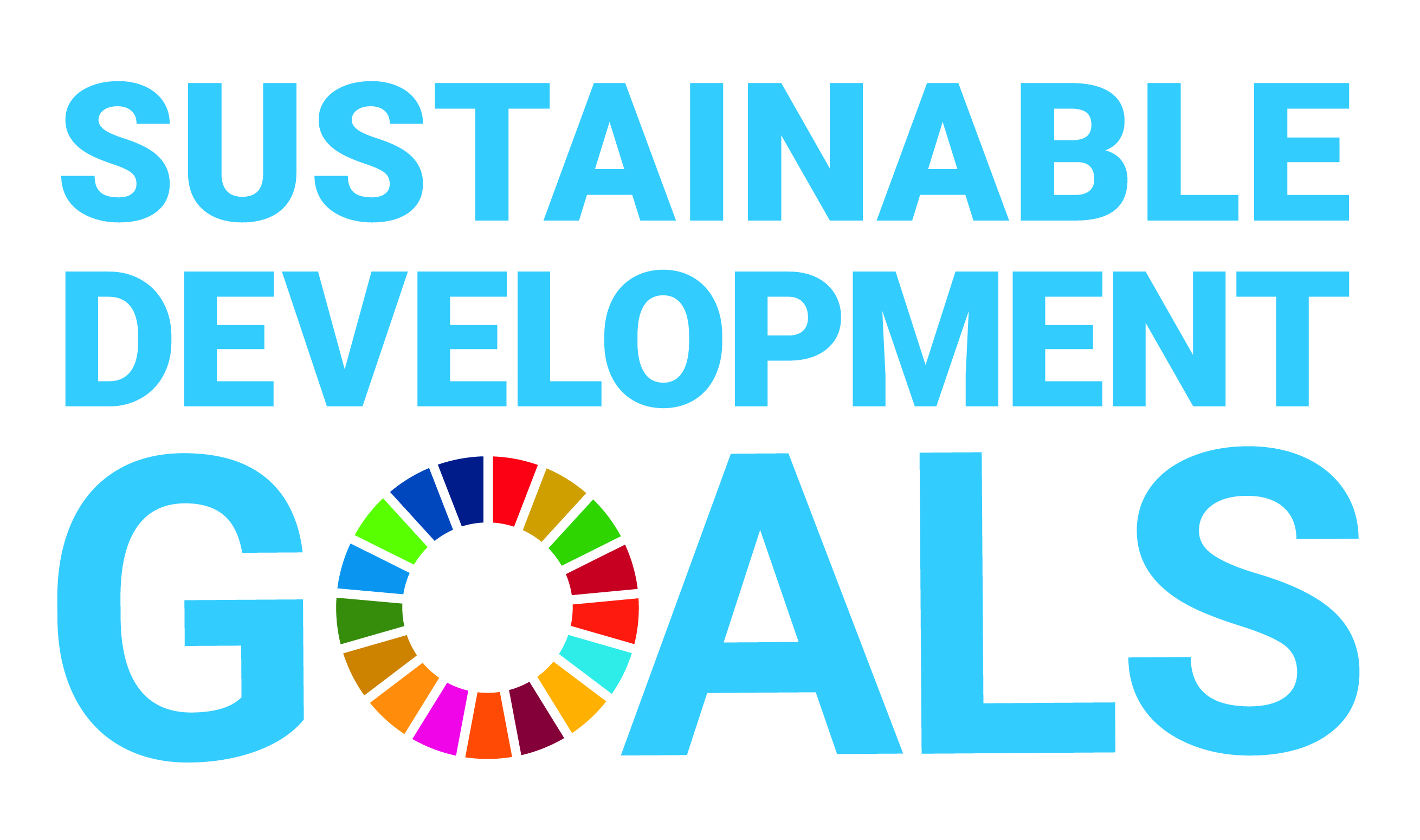 19